Fahrzeugkunde Feuerwehr wiedbachtal
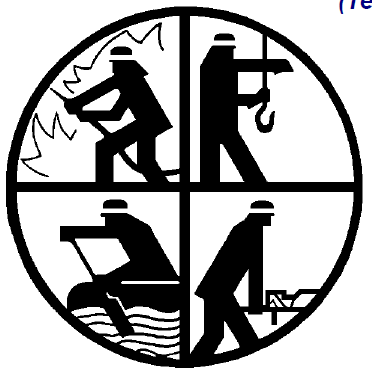 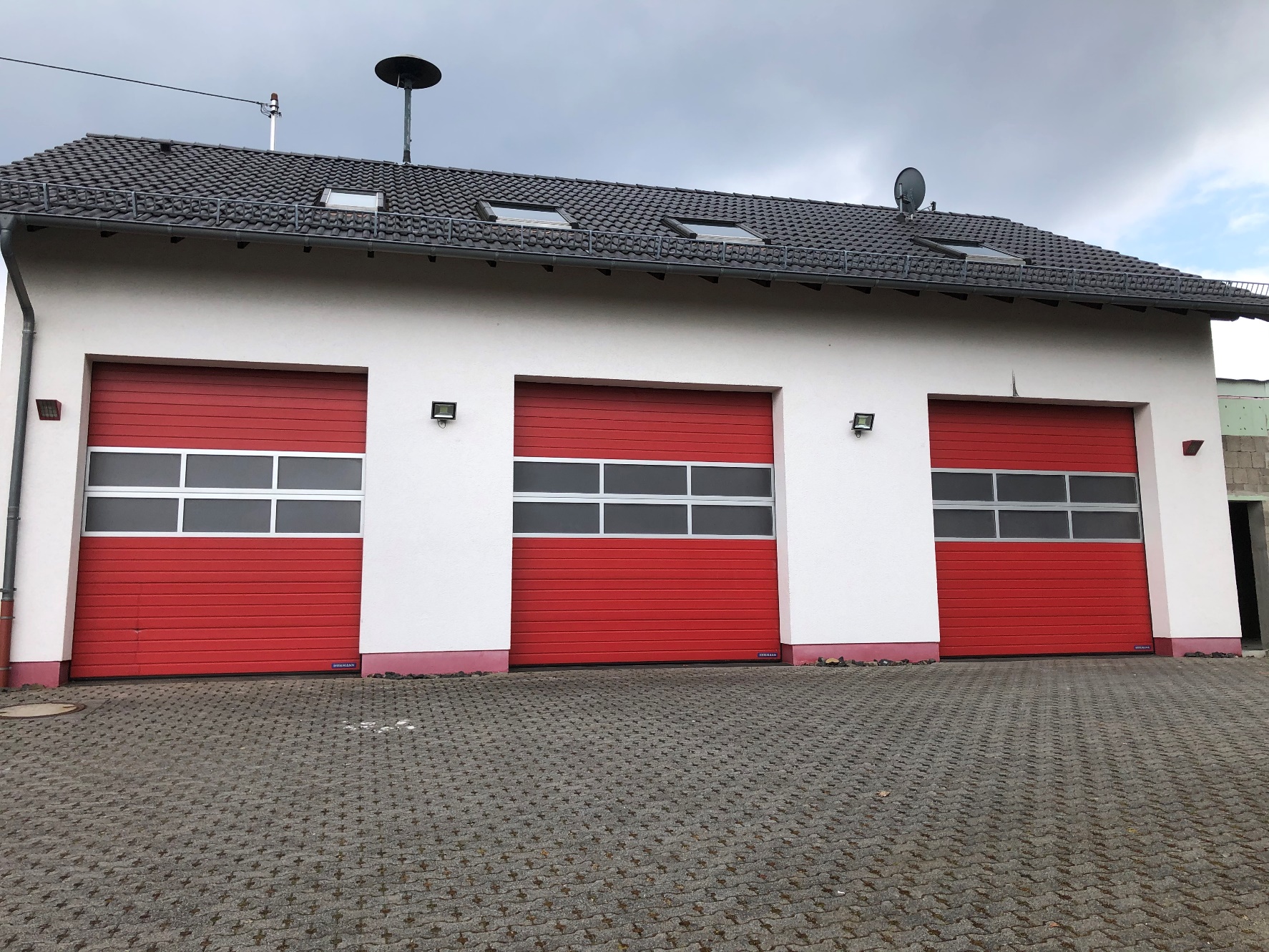 MTF
Hbg 23-19-1
MLF
Hbg 23-44-1
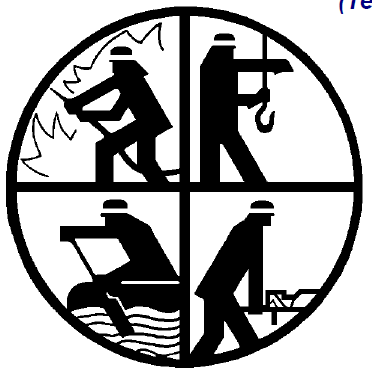 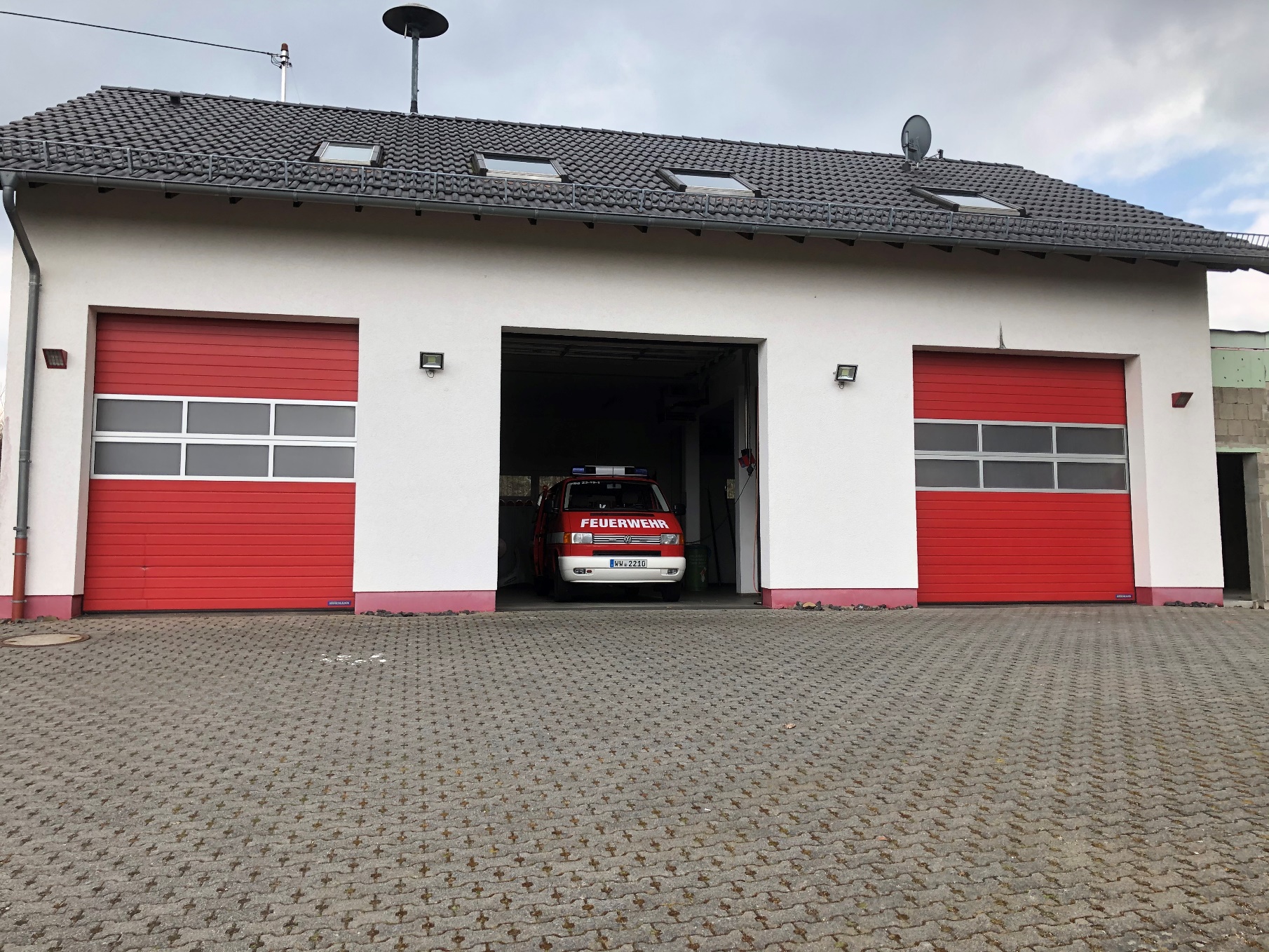 Zurück zur Fahrzeugauswahl
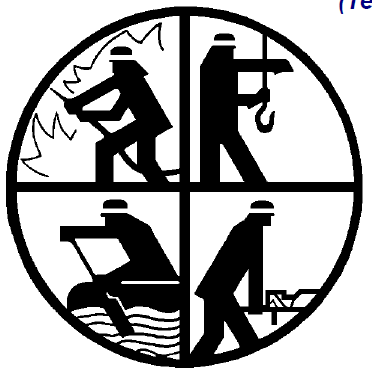 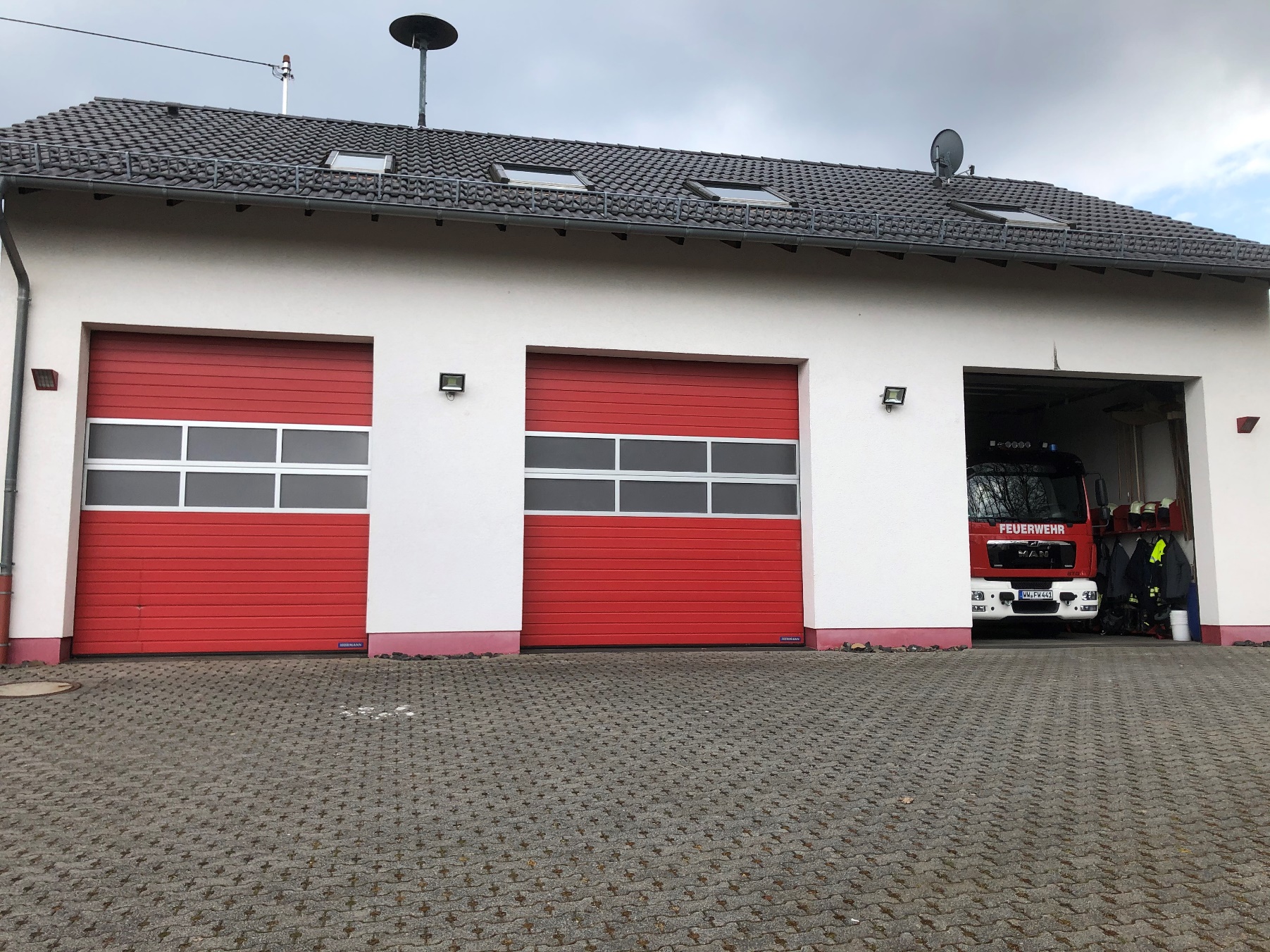 Zurück zur Fahrzeugauswahl
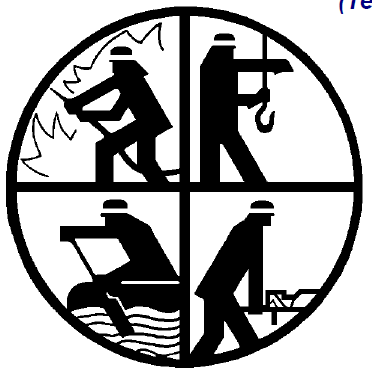 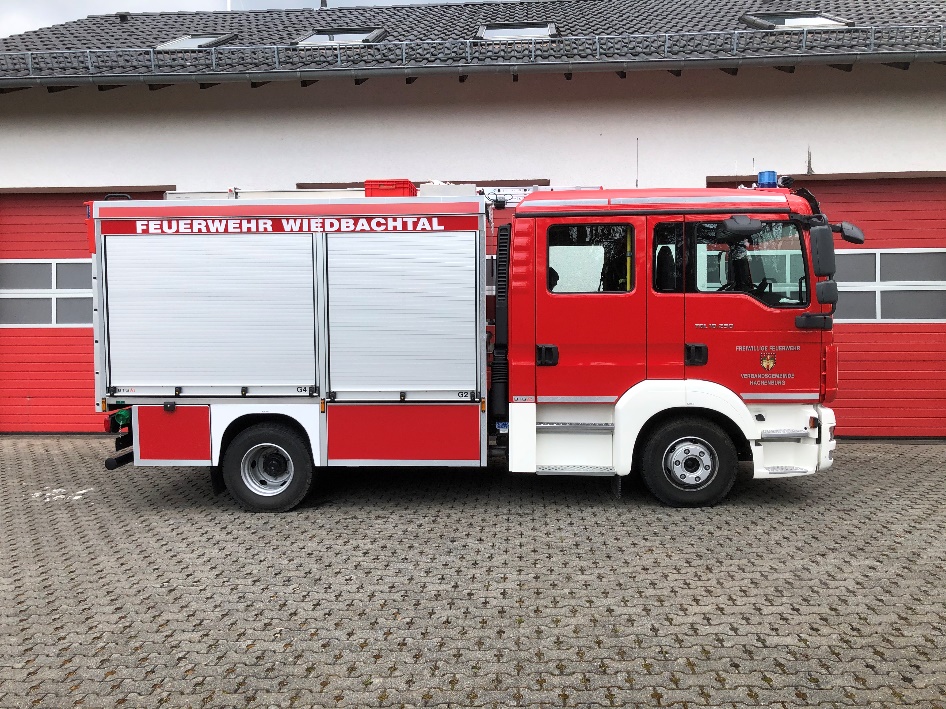 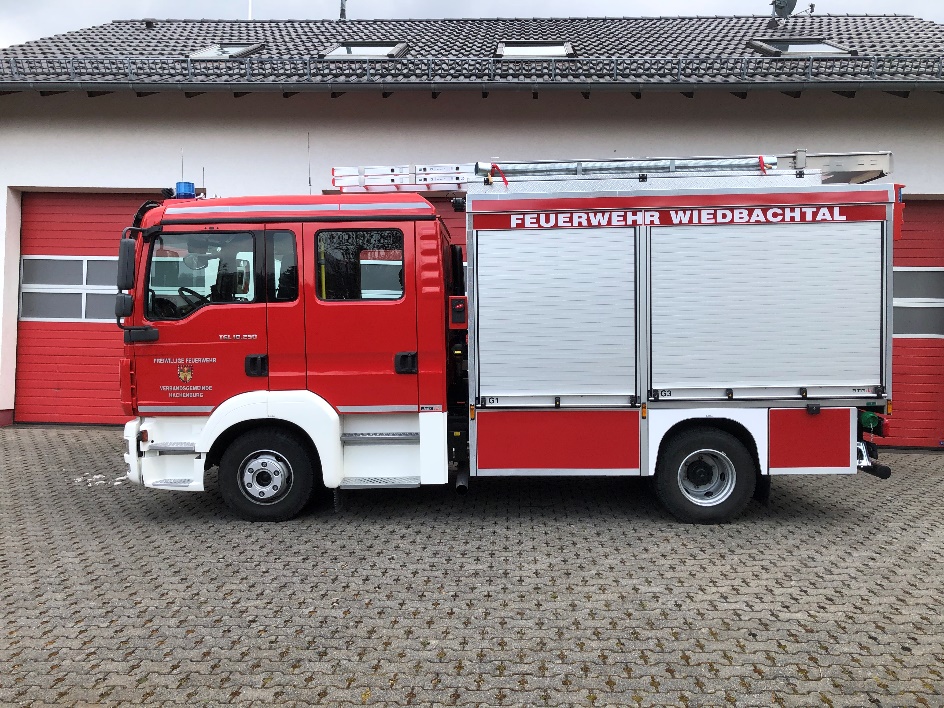 Zurück zur Fahrzeugauswahl
Fahrerseite
Beifahrerseite
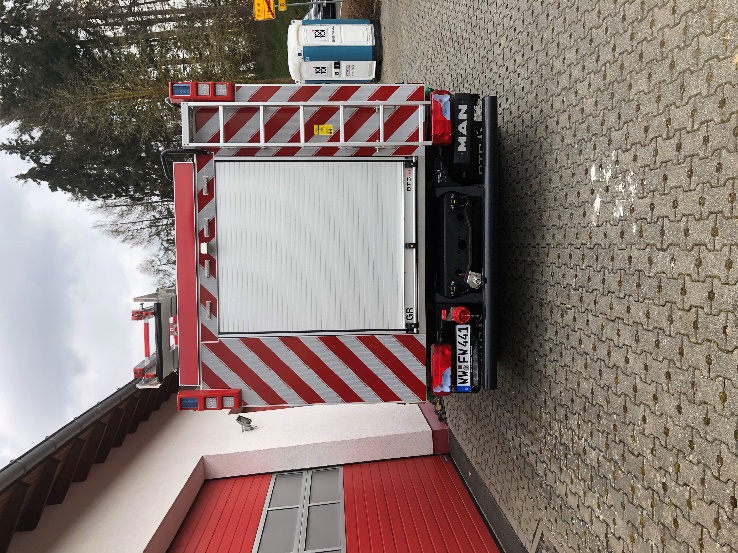 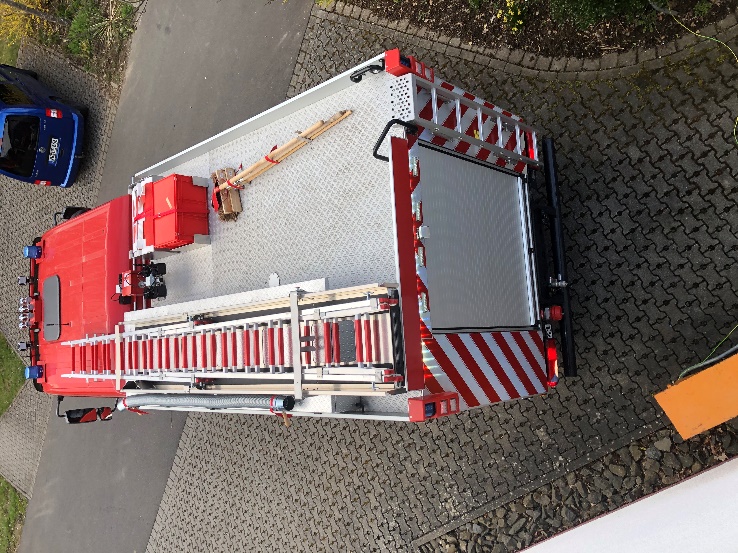 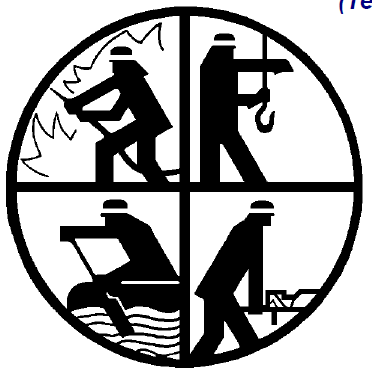 GR
Dach
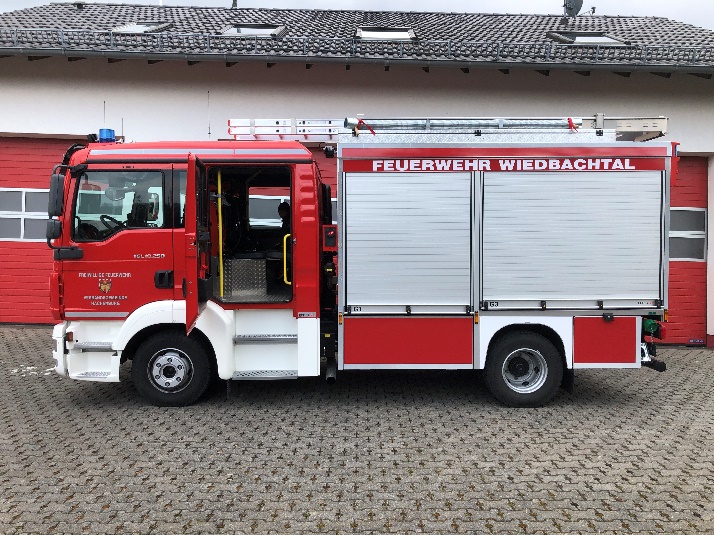 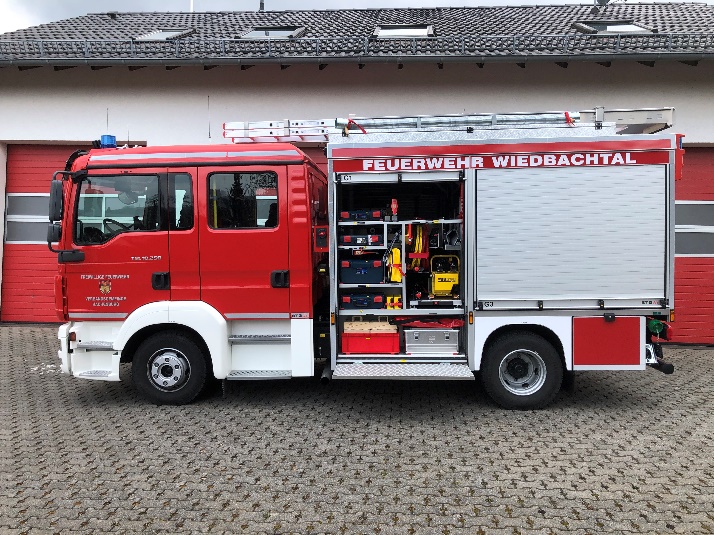 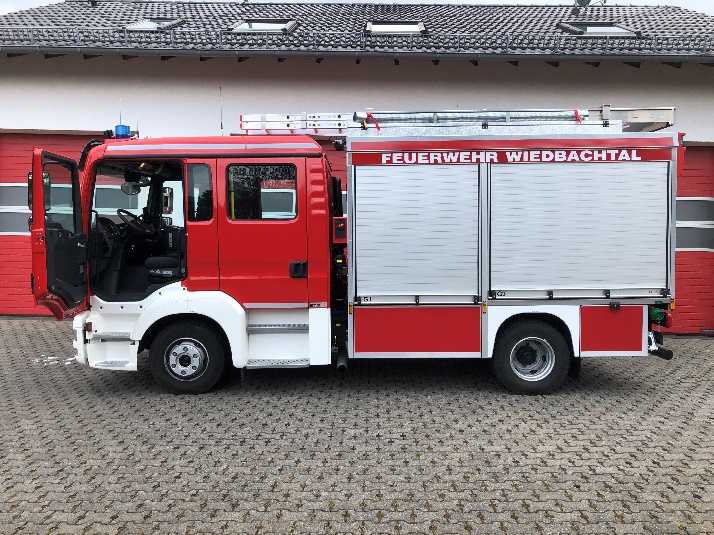 Fahrer
Mannschaftsraum
G1
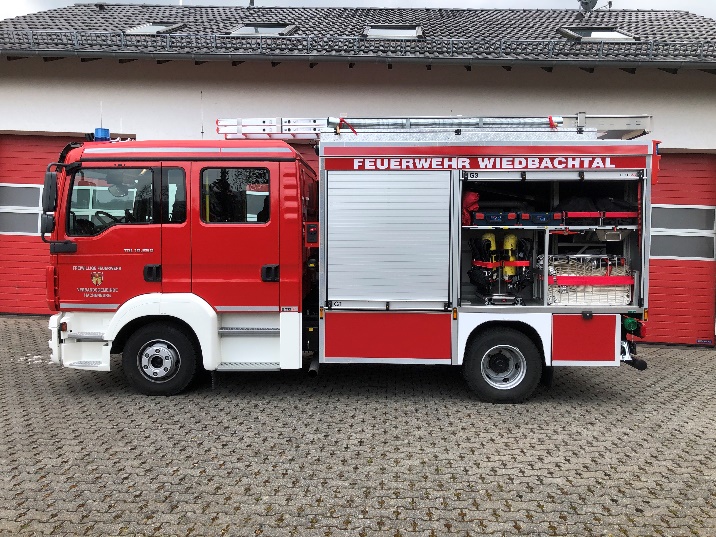 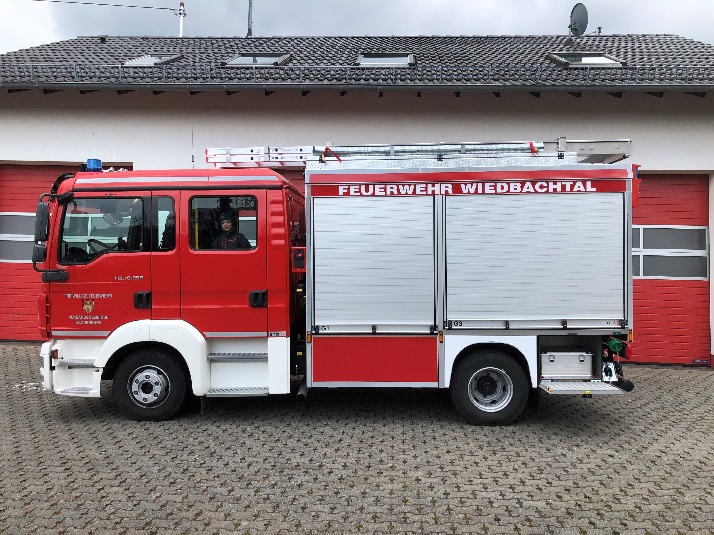 Zurück zur Seitenauswahl
G3
Unterzug G3
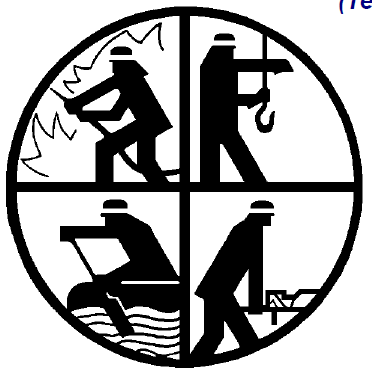 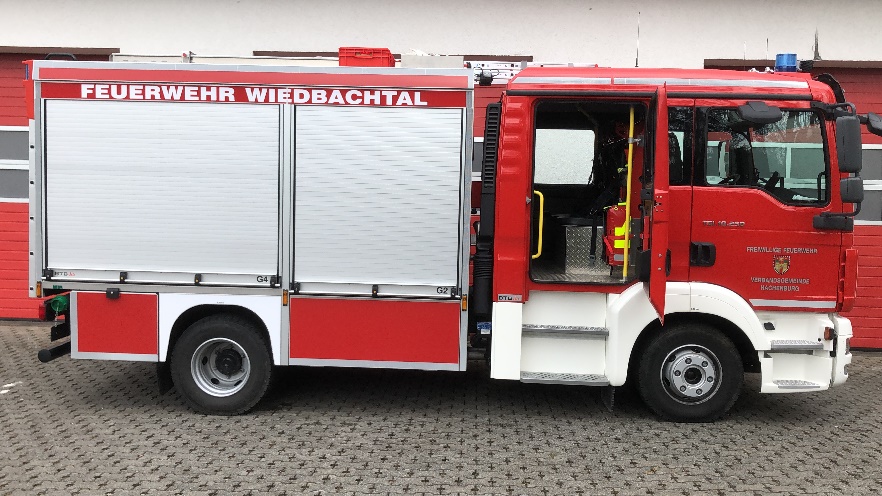 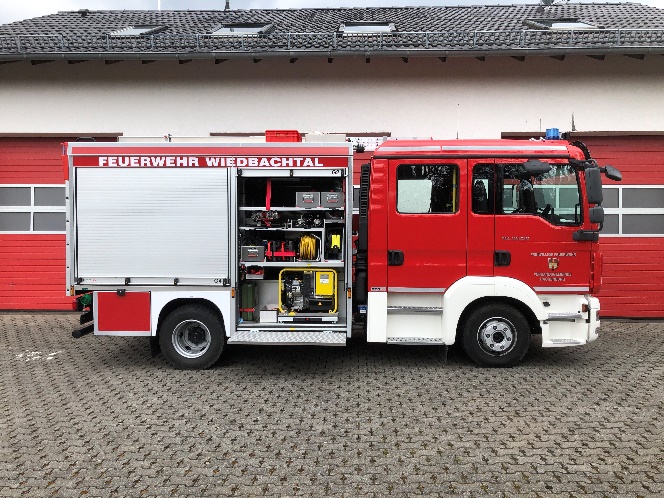 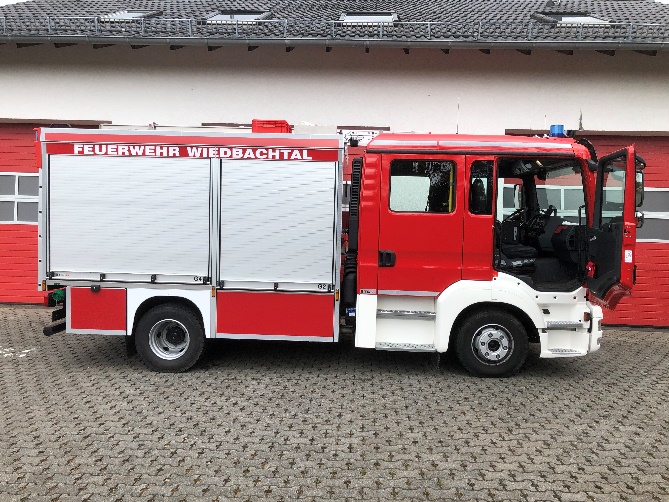 Beifahrer
G2
Mannschaftsraum
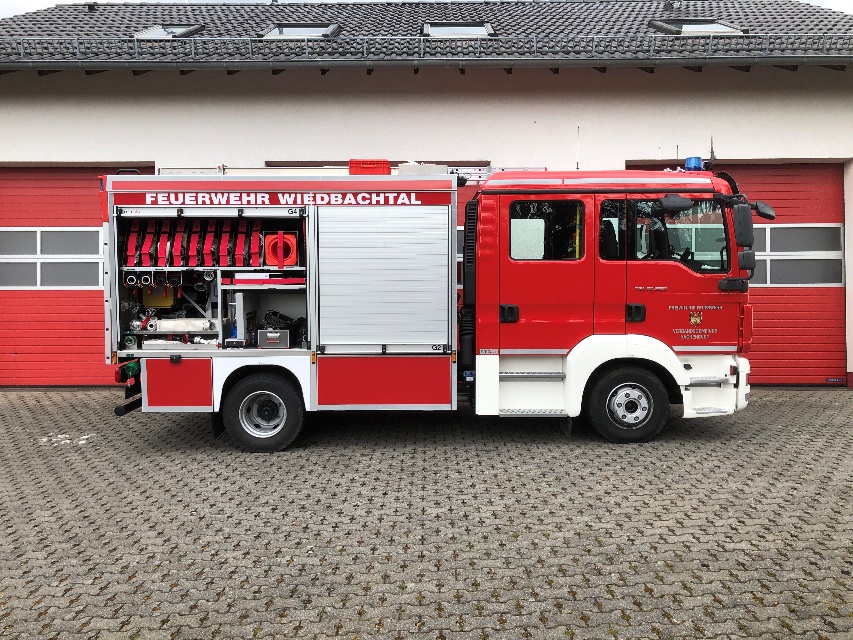 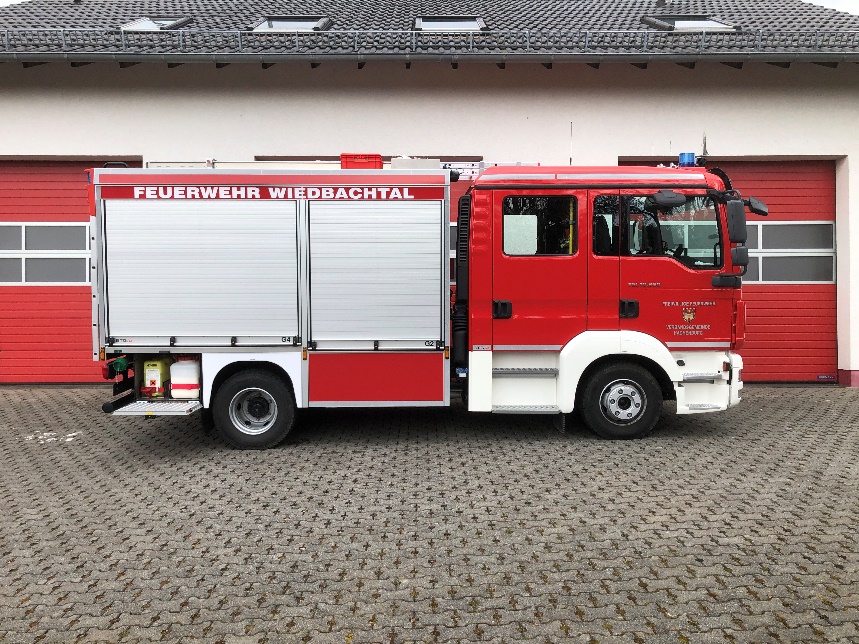 Zurück zur Seitenauswahl
G4
Unterzug G4
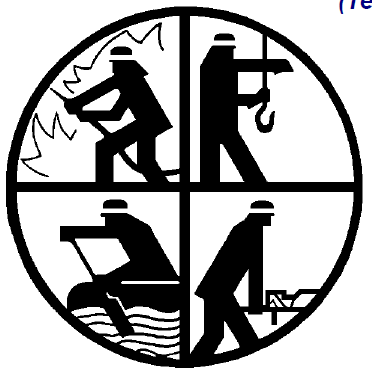 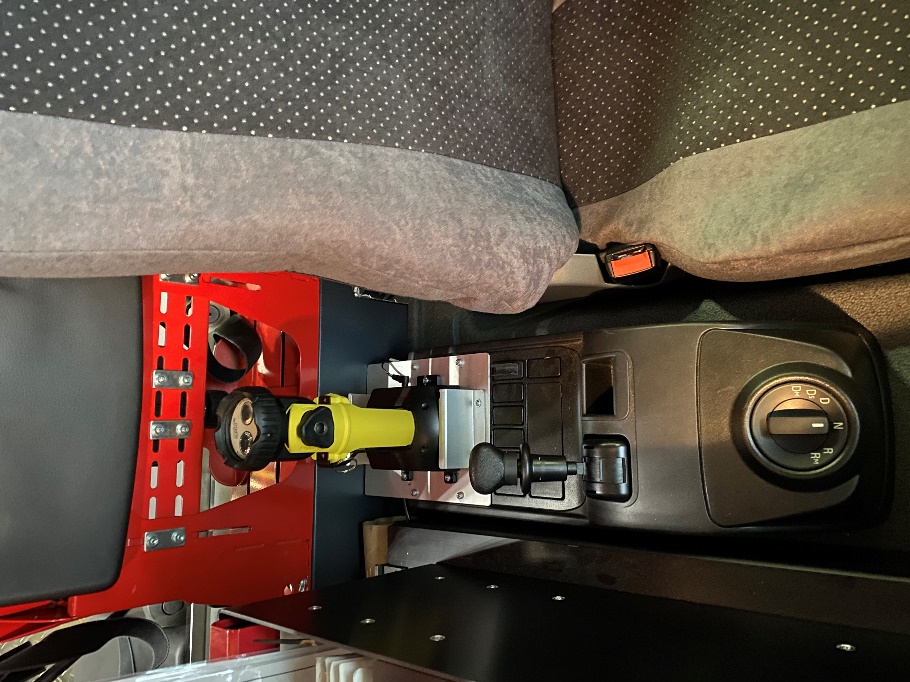 Zurück zur Fahrerseite
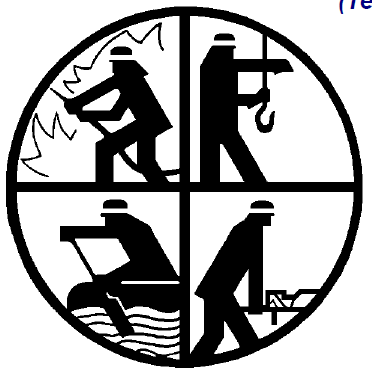 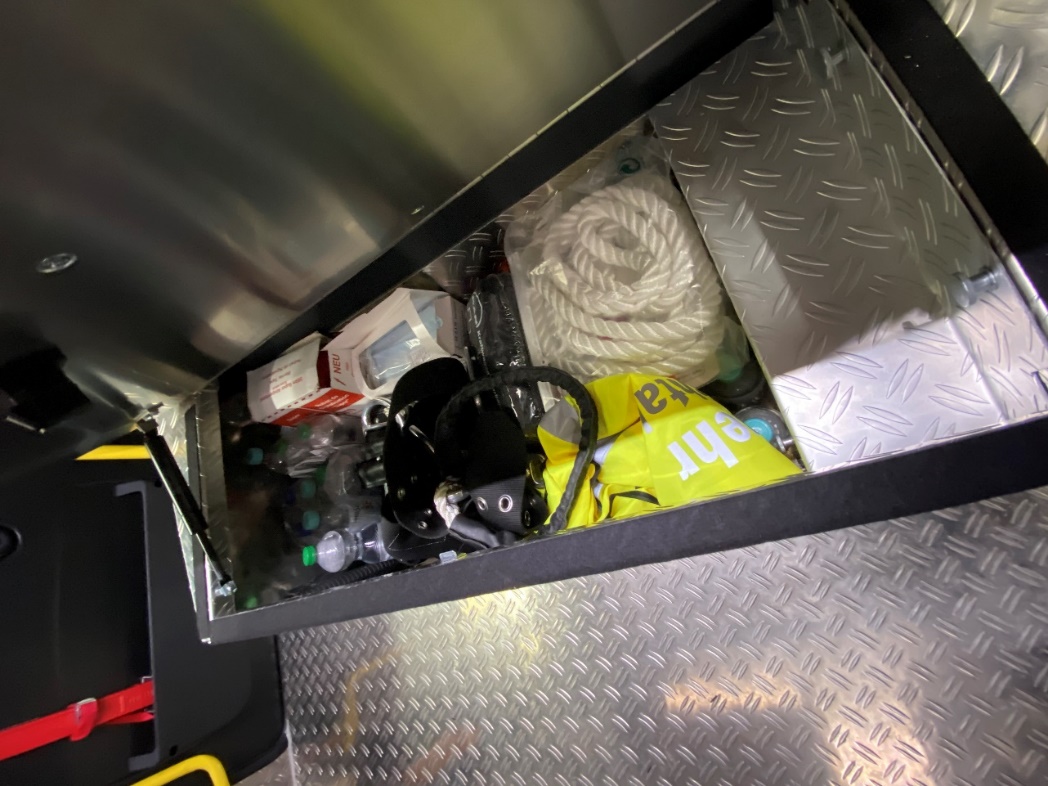 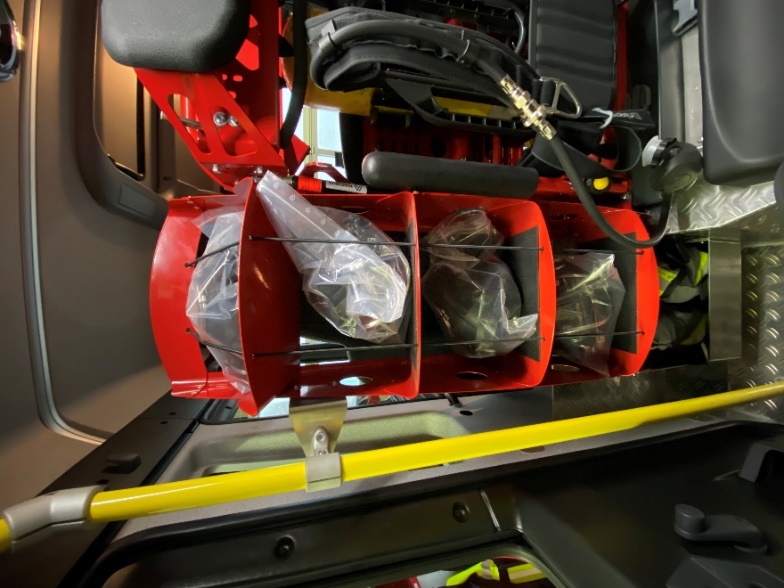 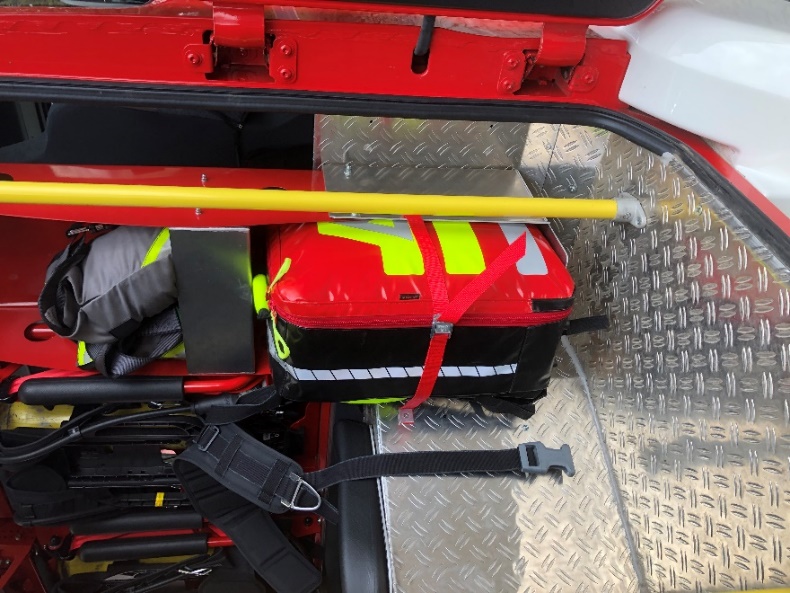 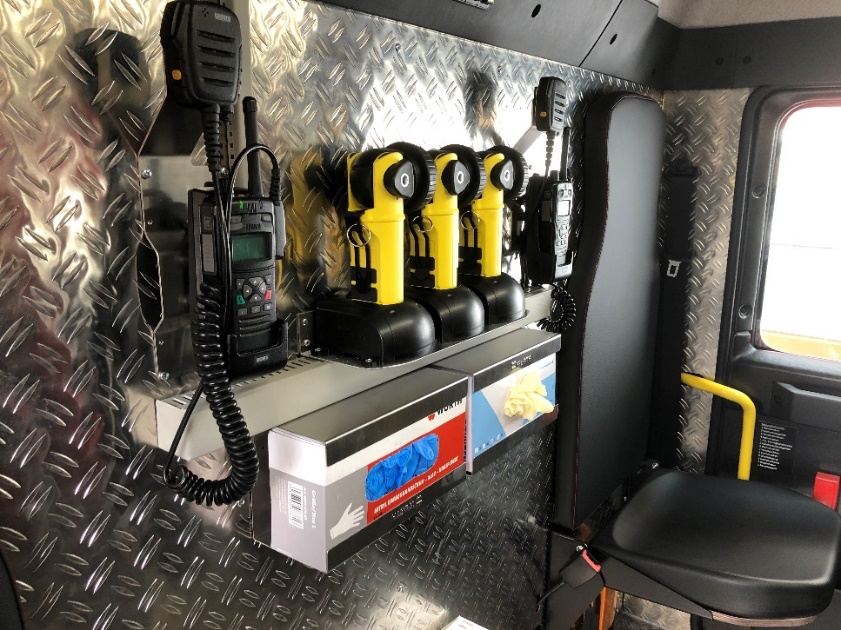 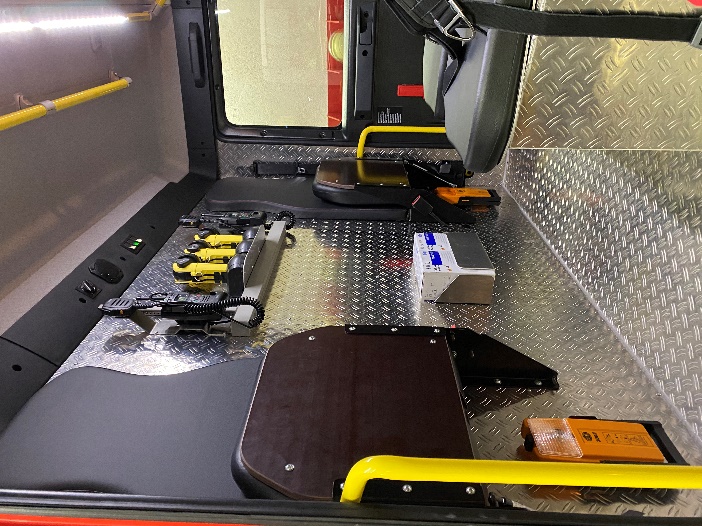 Zurück zur Fahrerseite
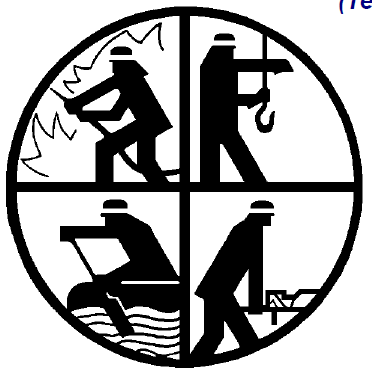 G1
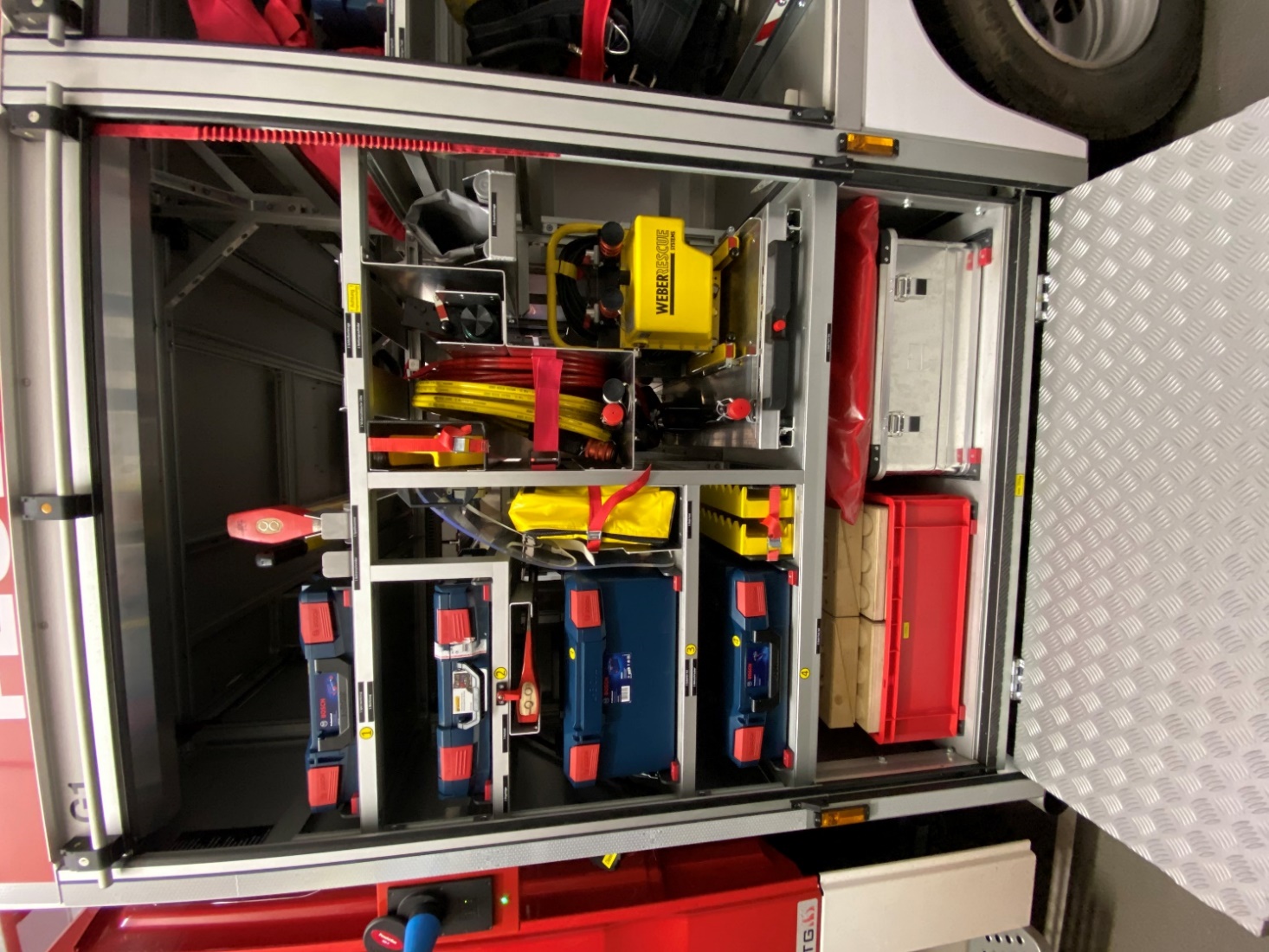 Zurück zur Fahrerseite
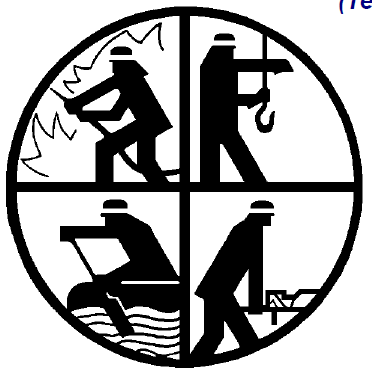 Auszug Kombigerät
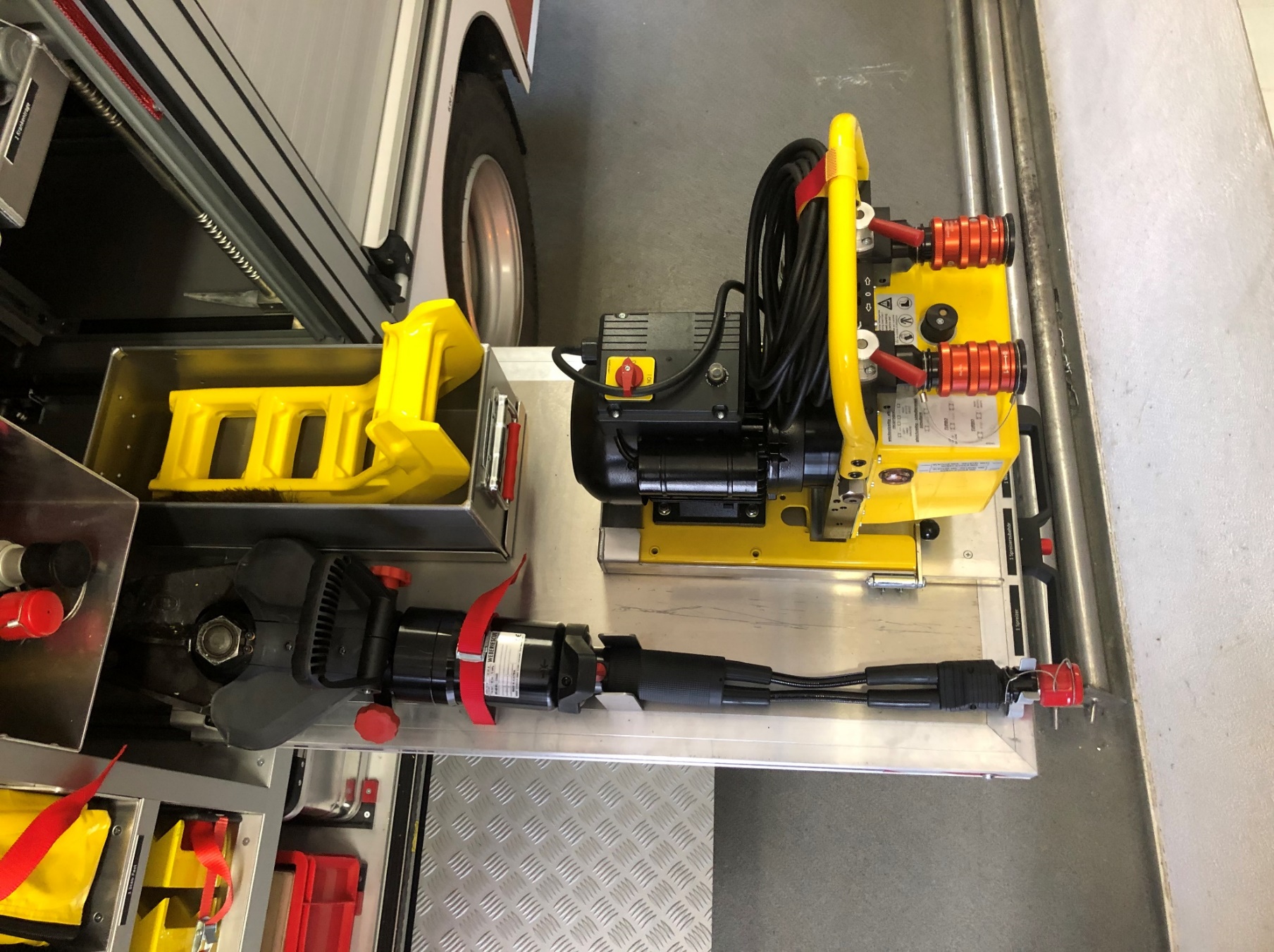 Zurück zur G1
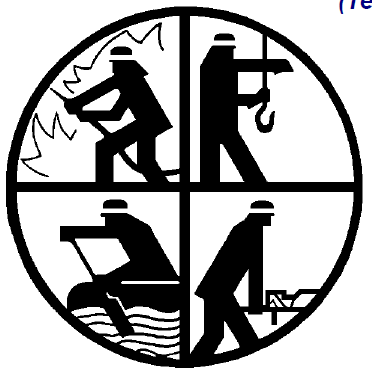 Werkzeugkiste
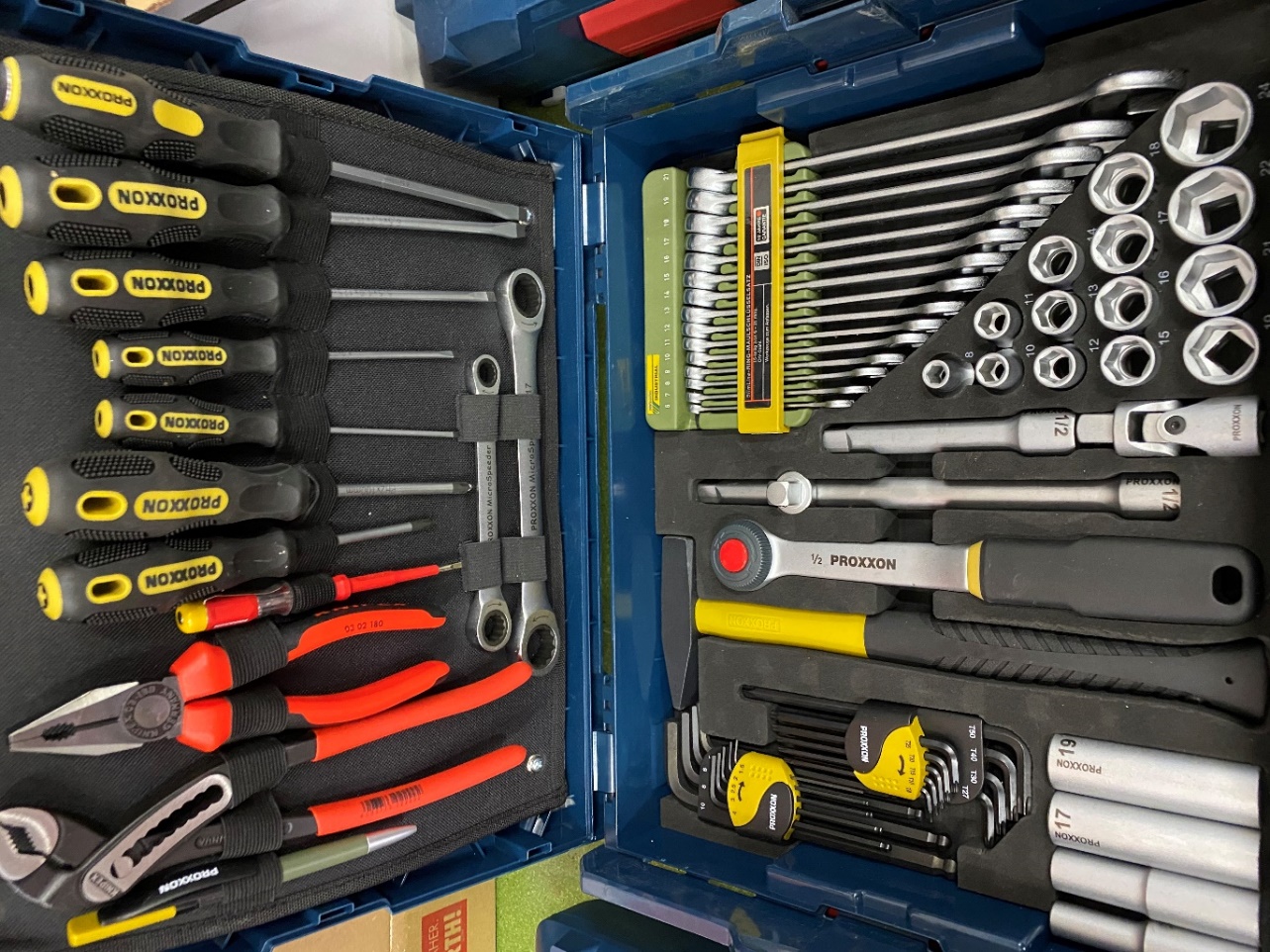 Zurück zur G1
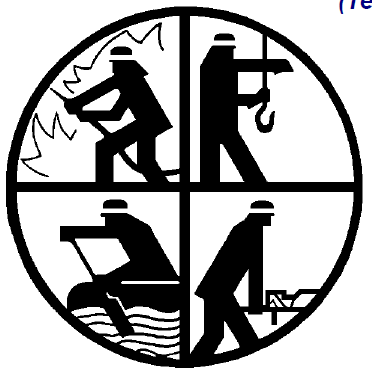 Sperrwerkzeug
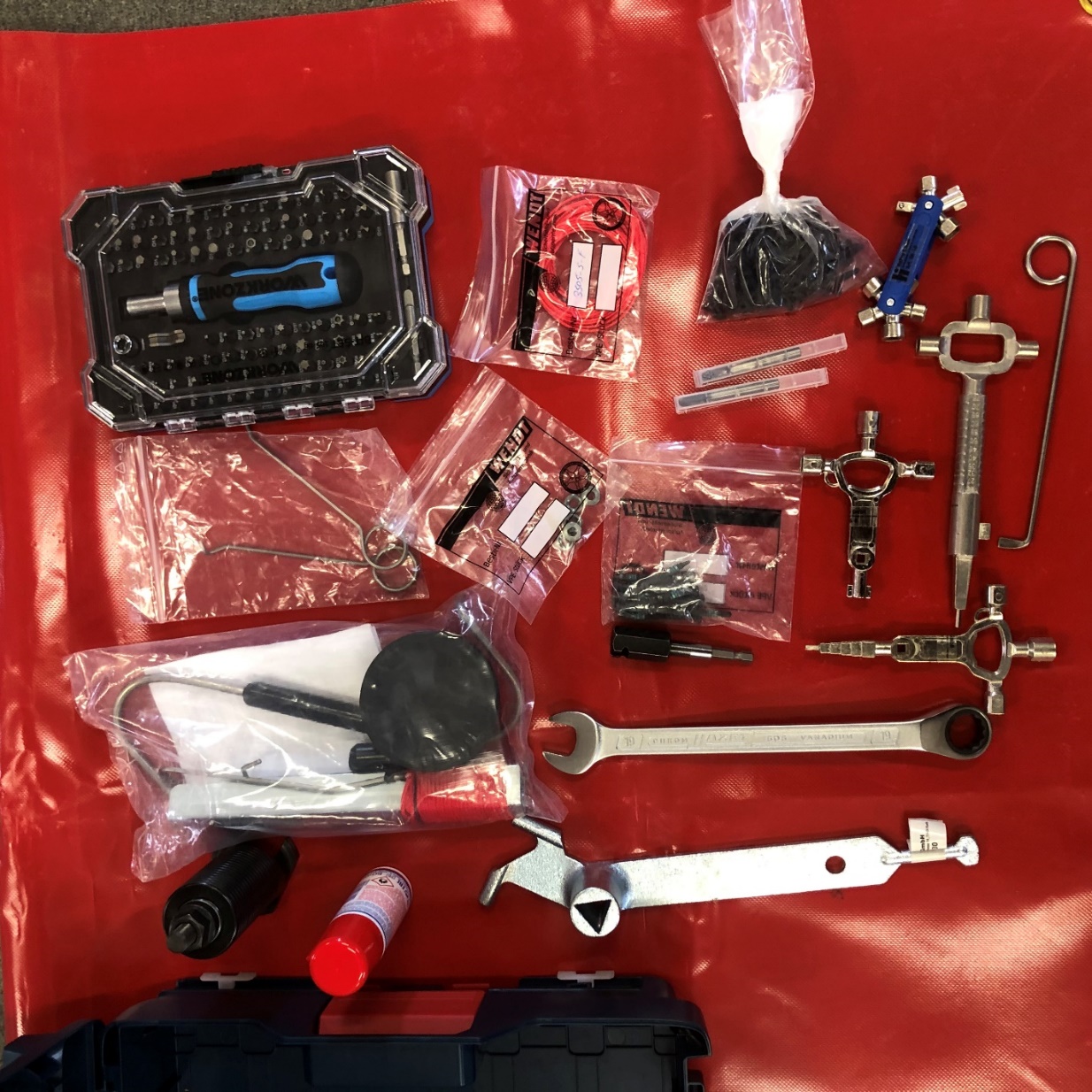 Zurück zur G1
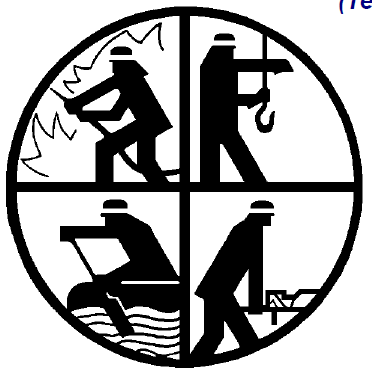 Stabpack
Zurück zur G1
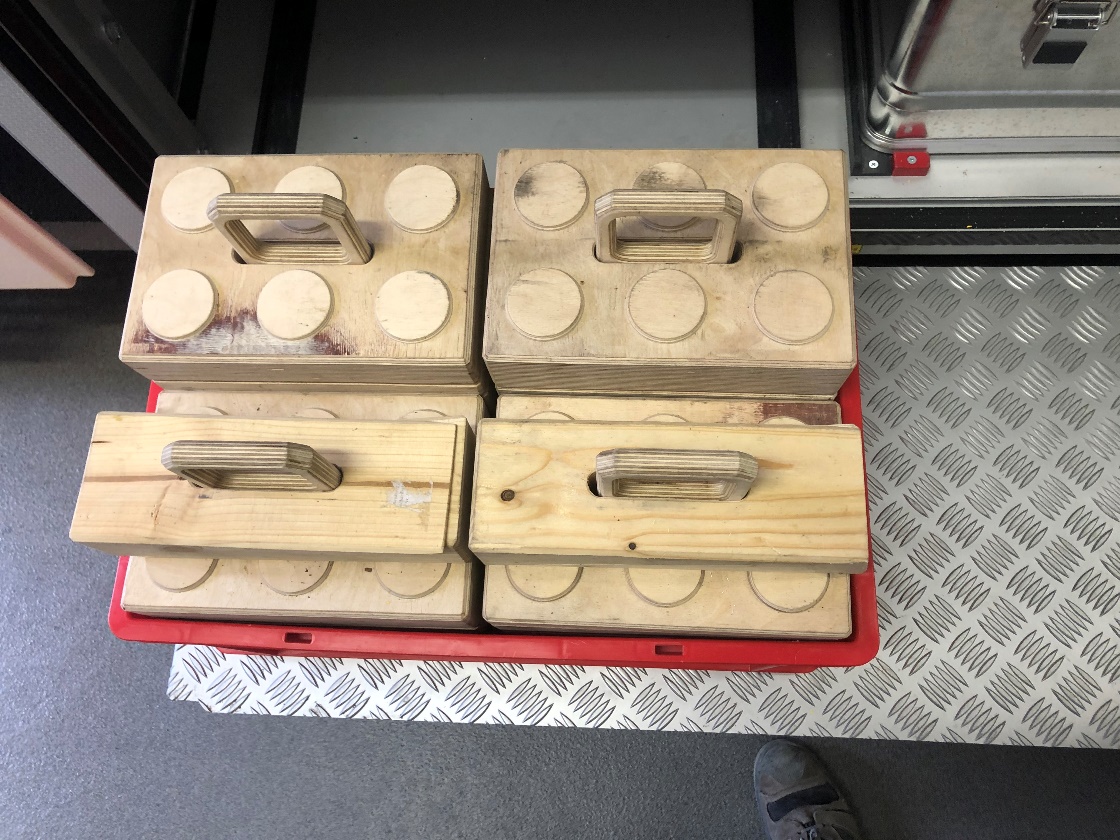 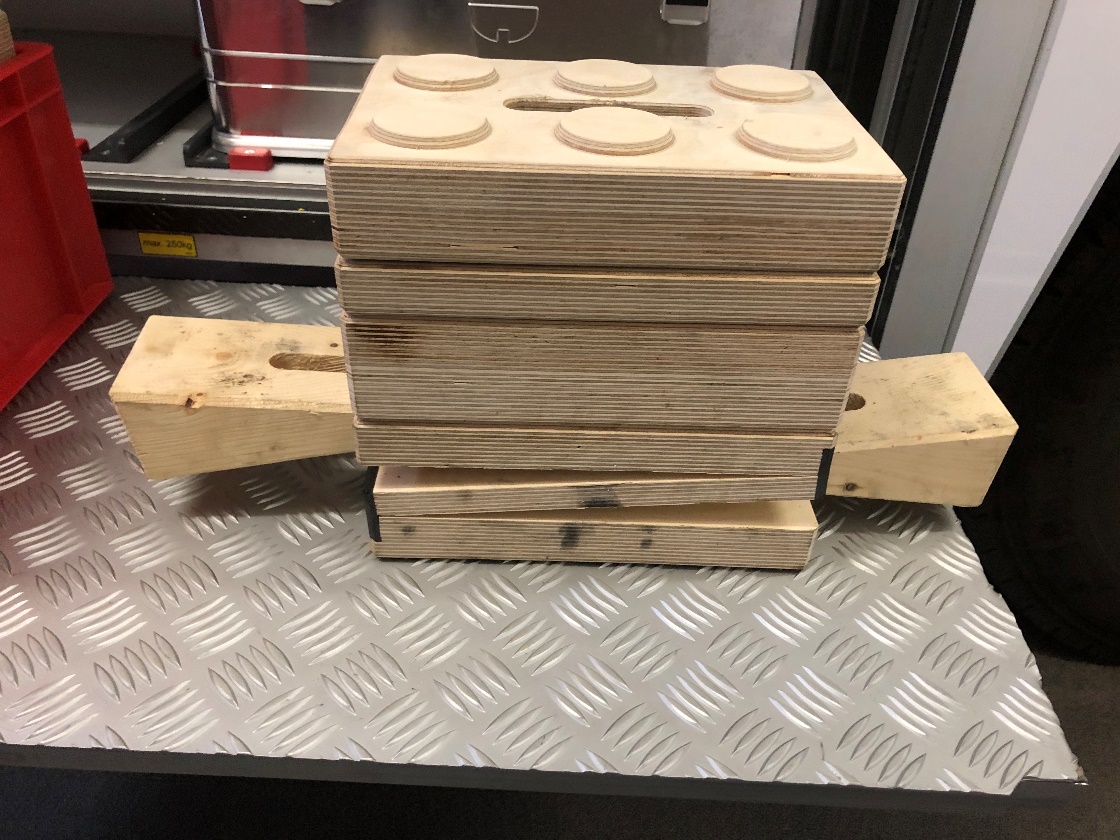 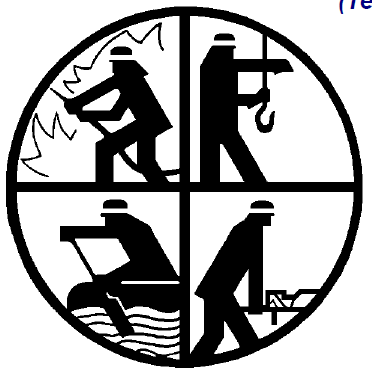 Bereitstellungsplane
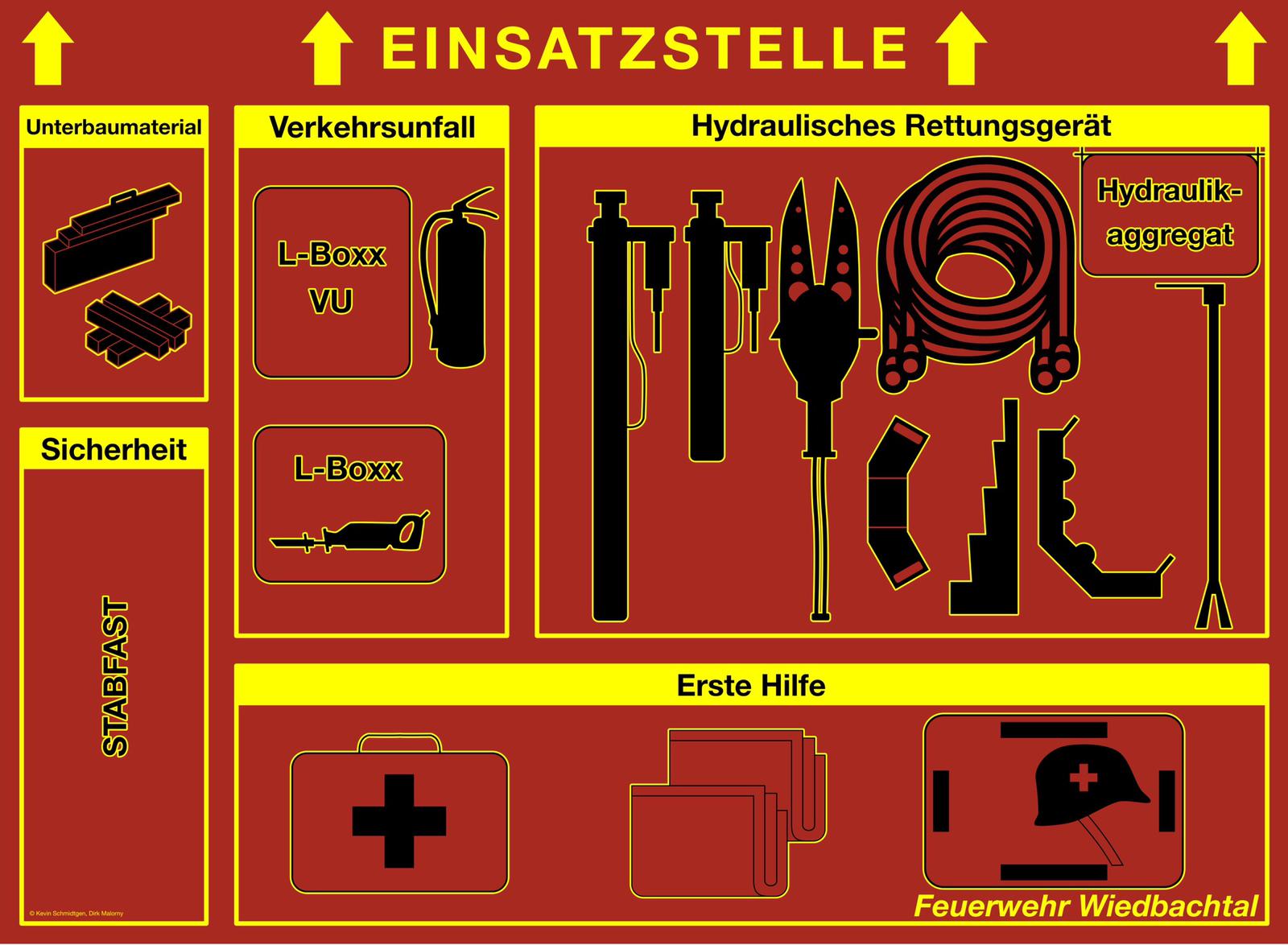 Zurück zur G1
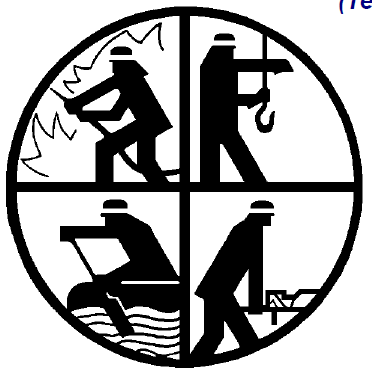 Stabfast
Zurück zur G1
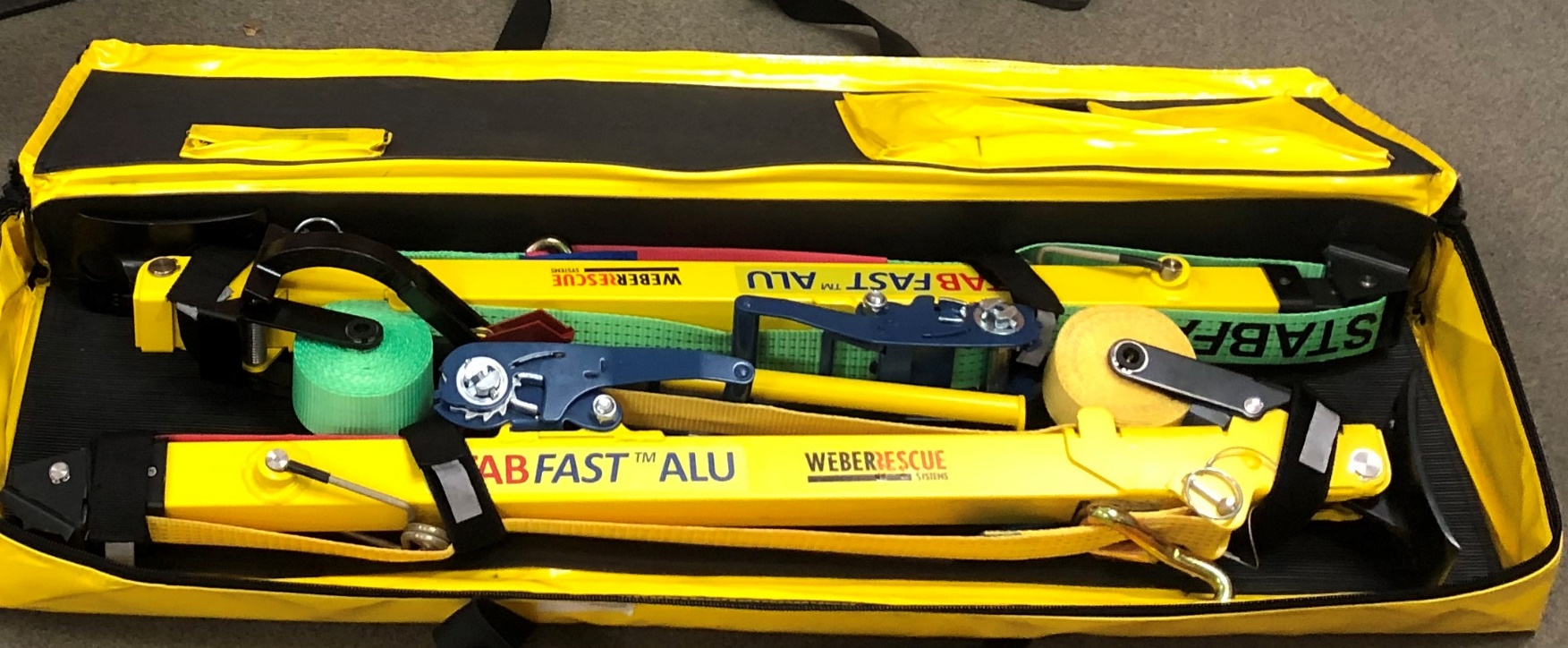 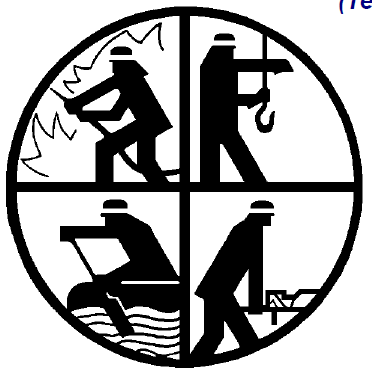 Alubox
 Schäkel,Hebegurte &Spanngurte
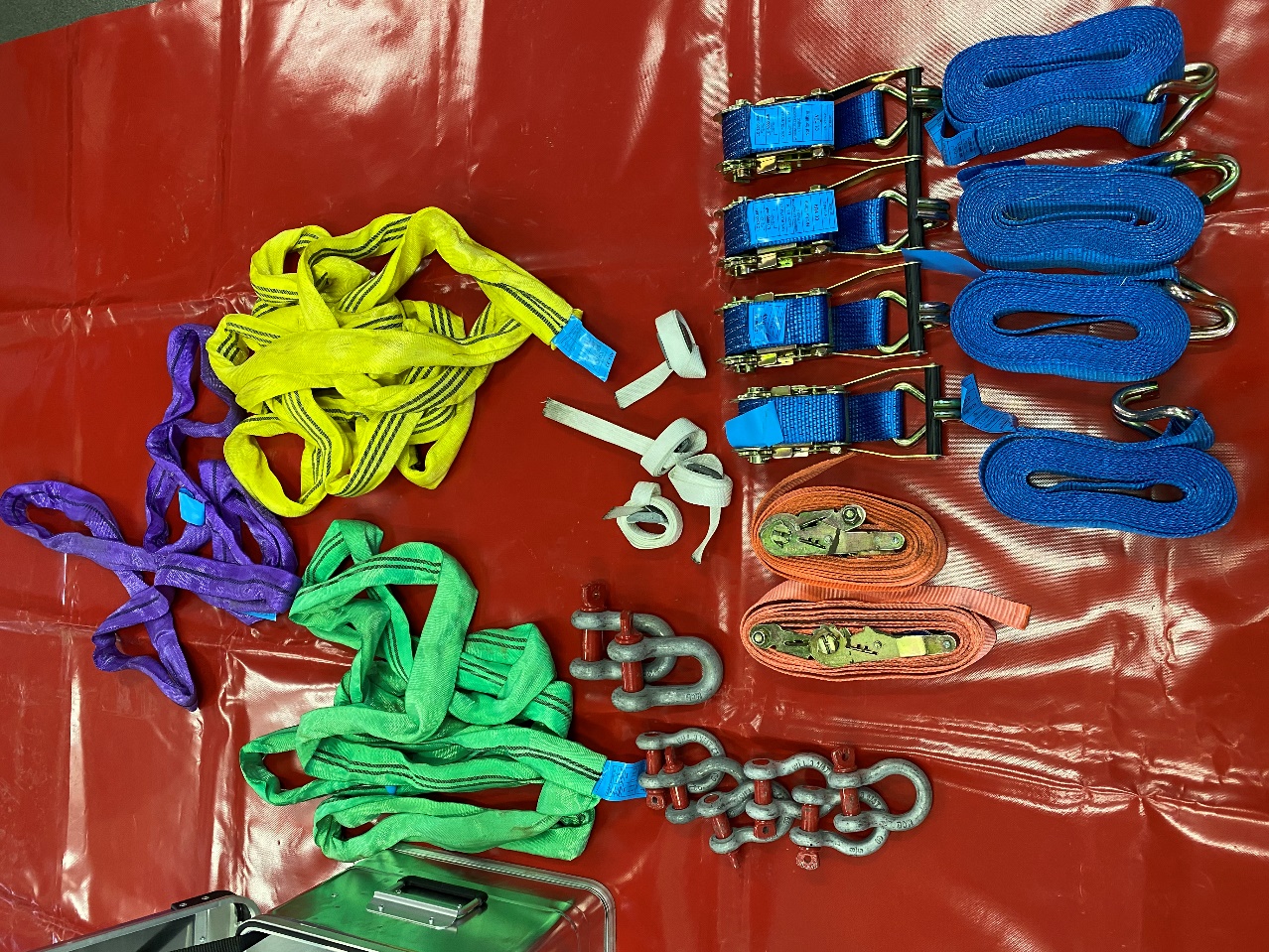 Zurück zur G1
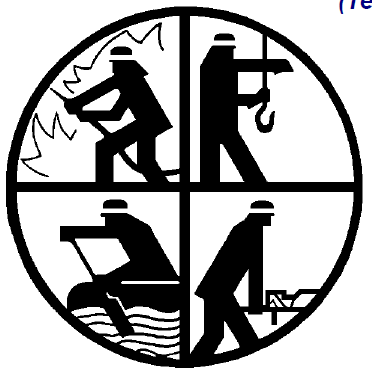 L Boxx VU
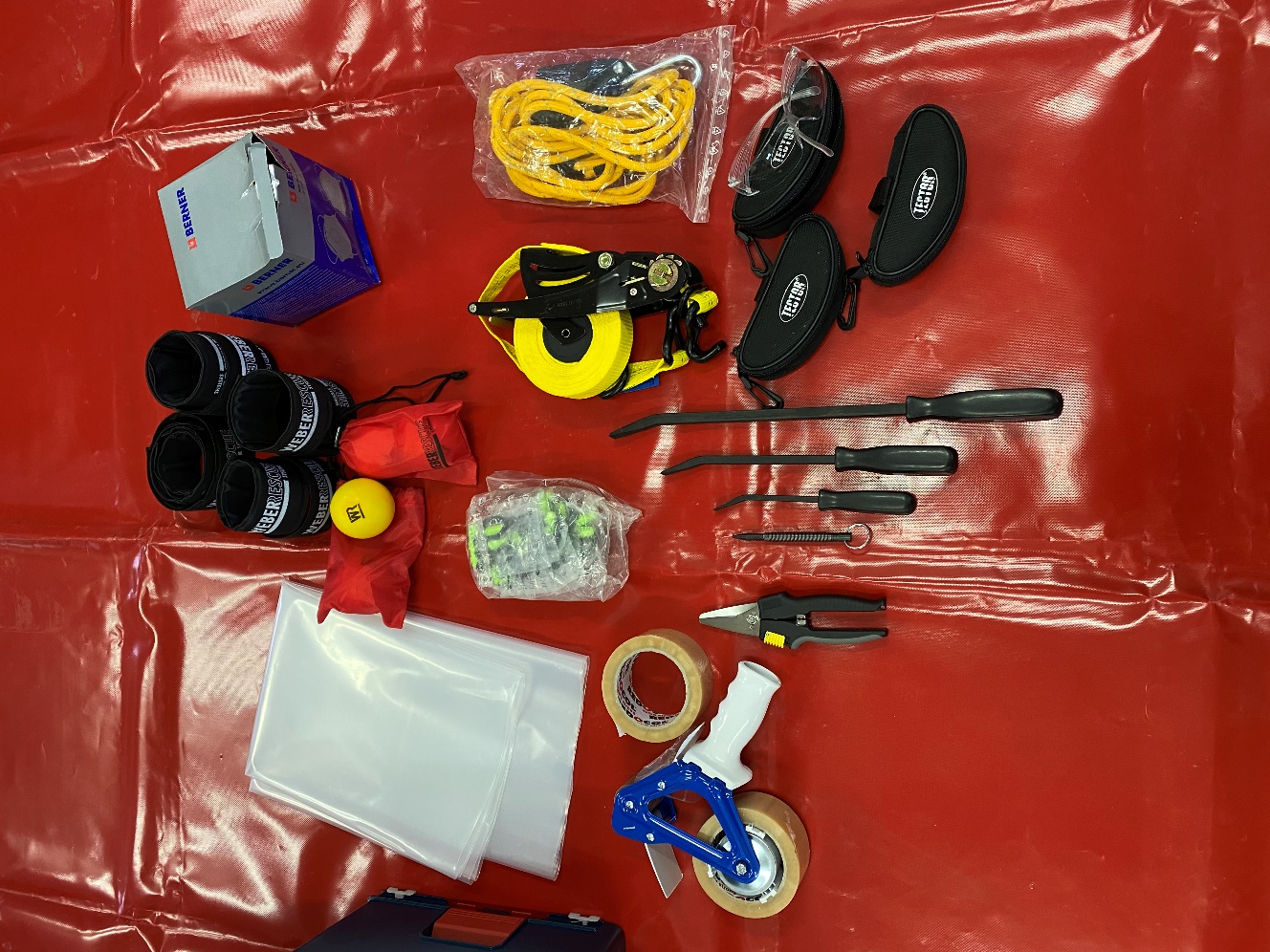 Zurück zur G1
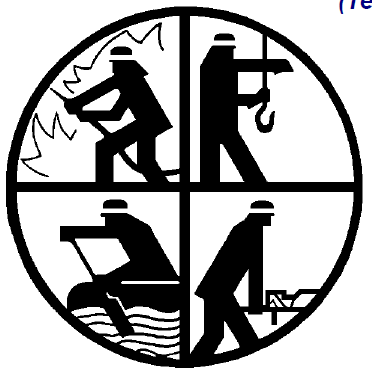 Druckplatten Vorne
Zurück zur G1
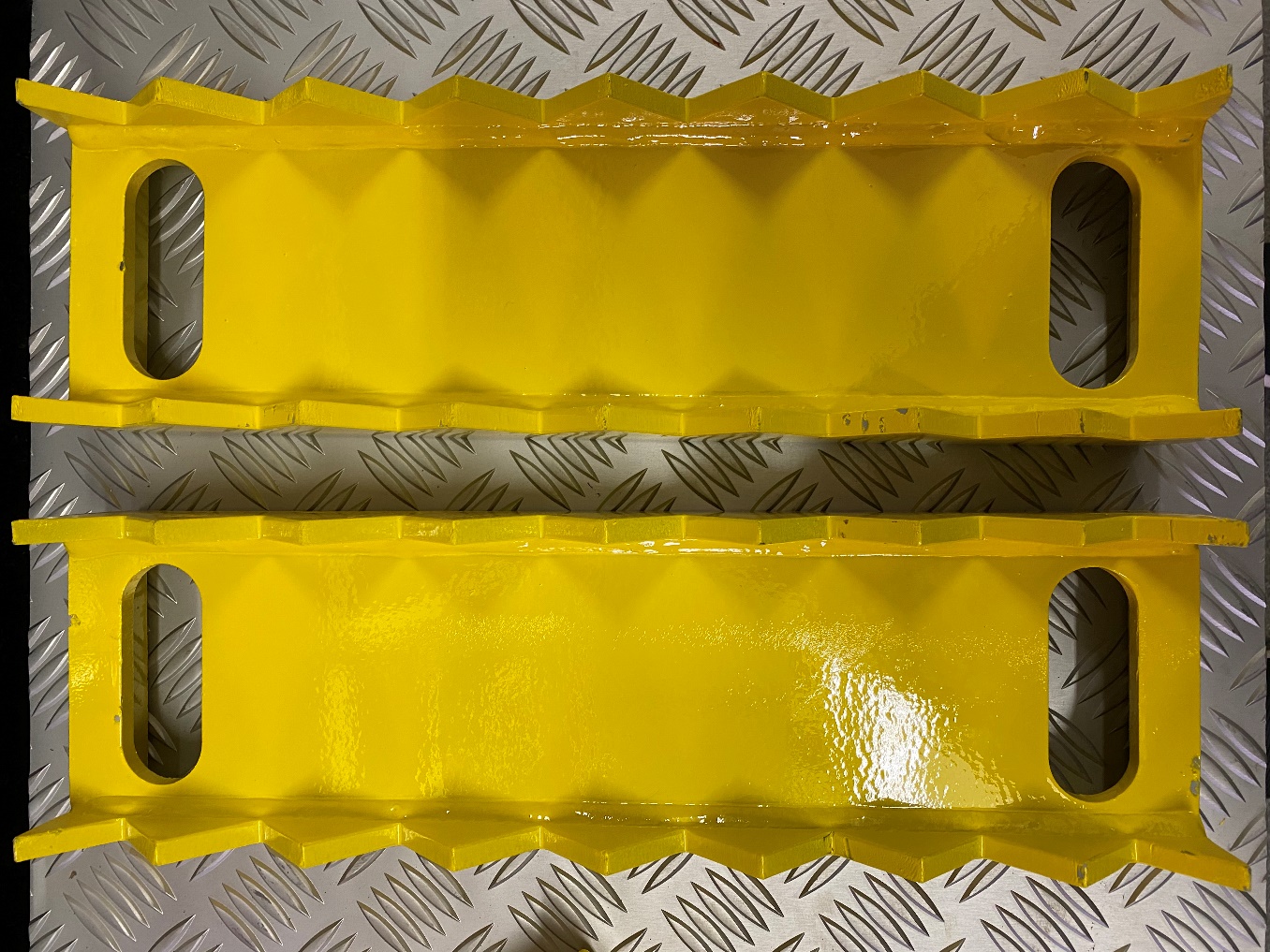 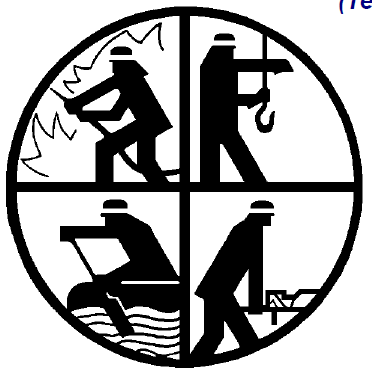 Druckplatte Hinten
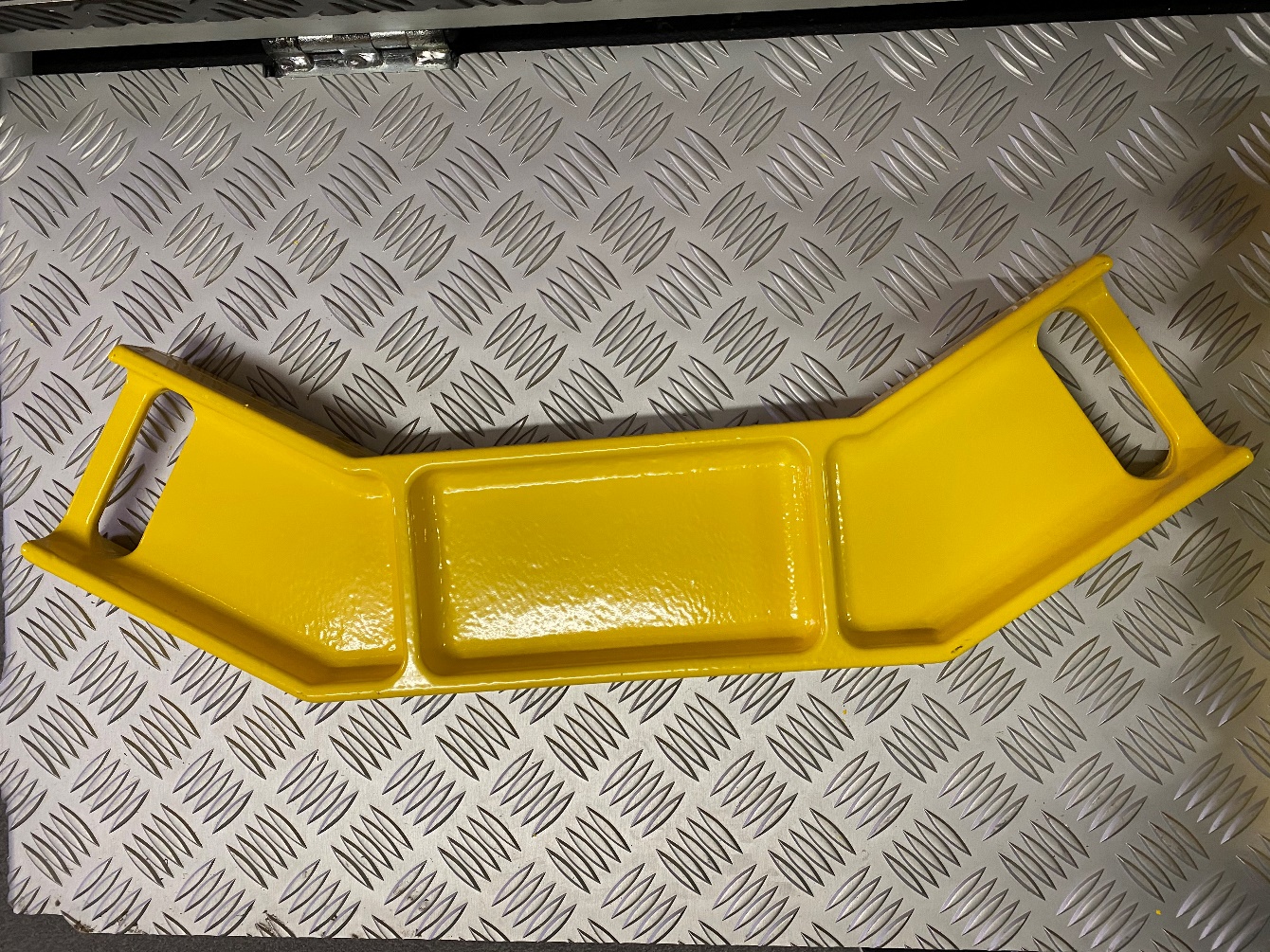 Zurück zur G1
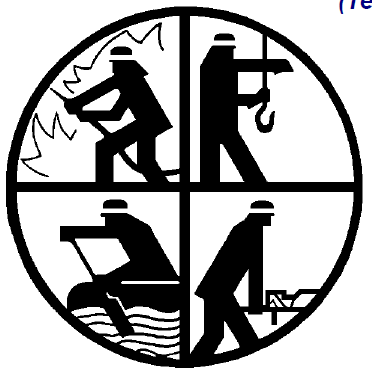 Schwelleraufsatz
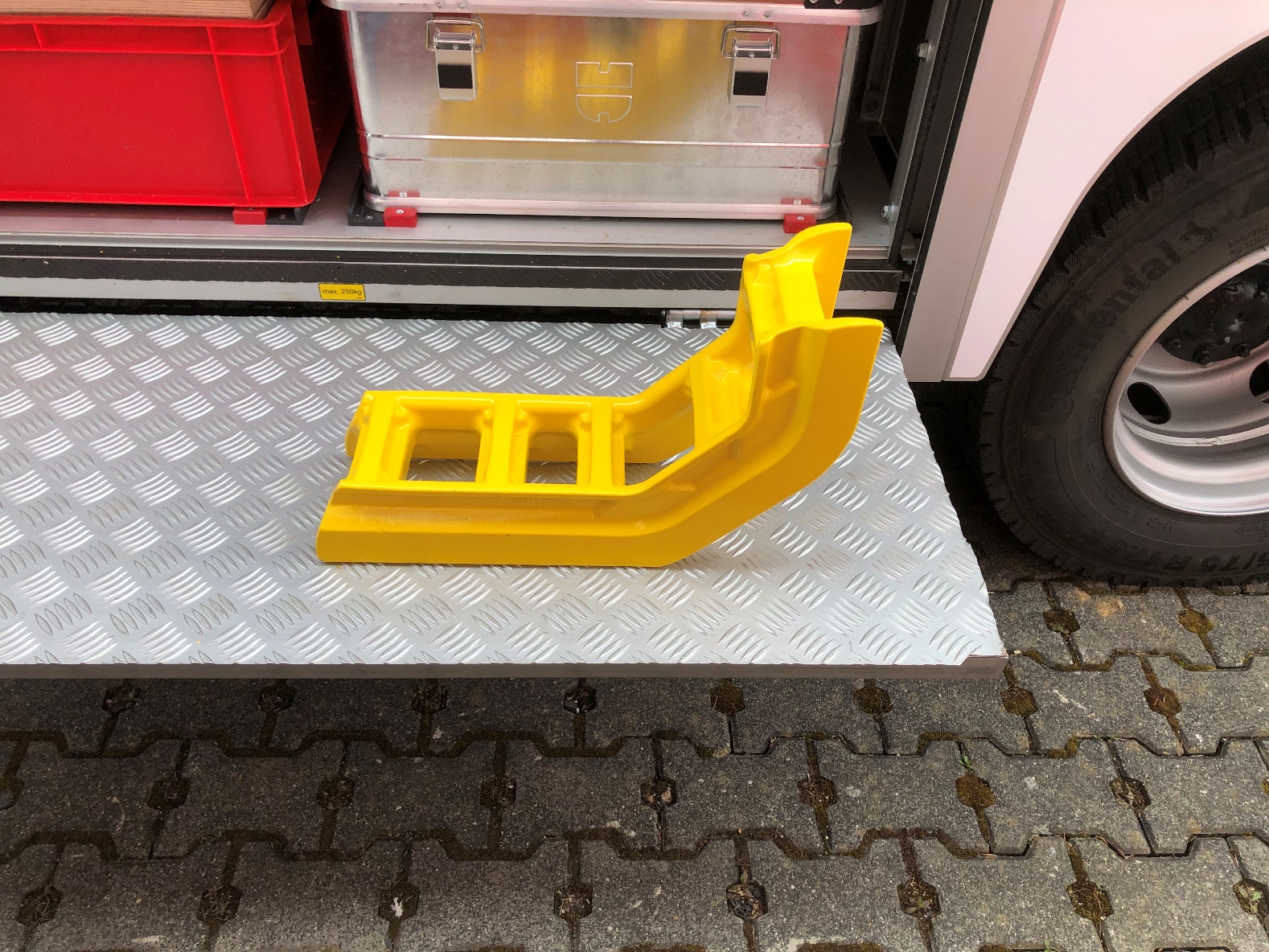 Zurück zur G1
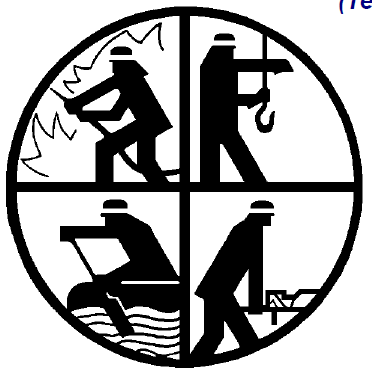 G3
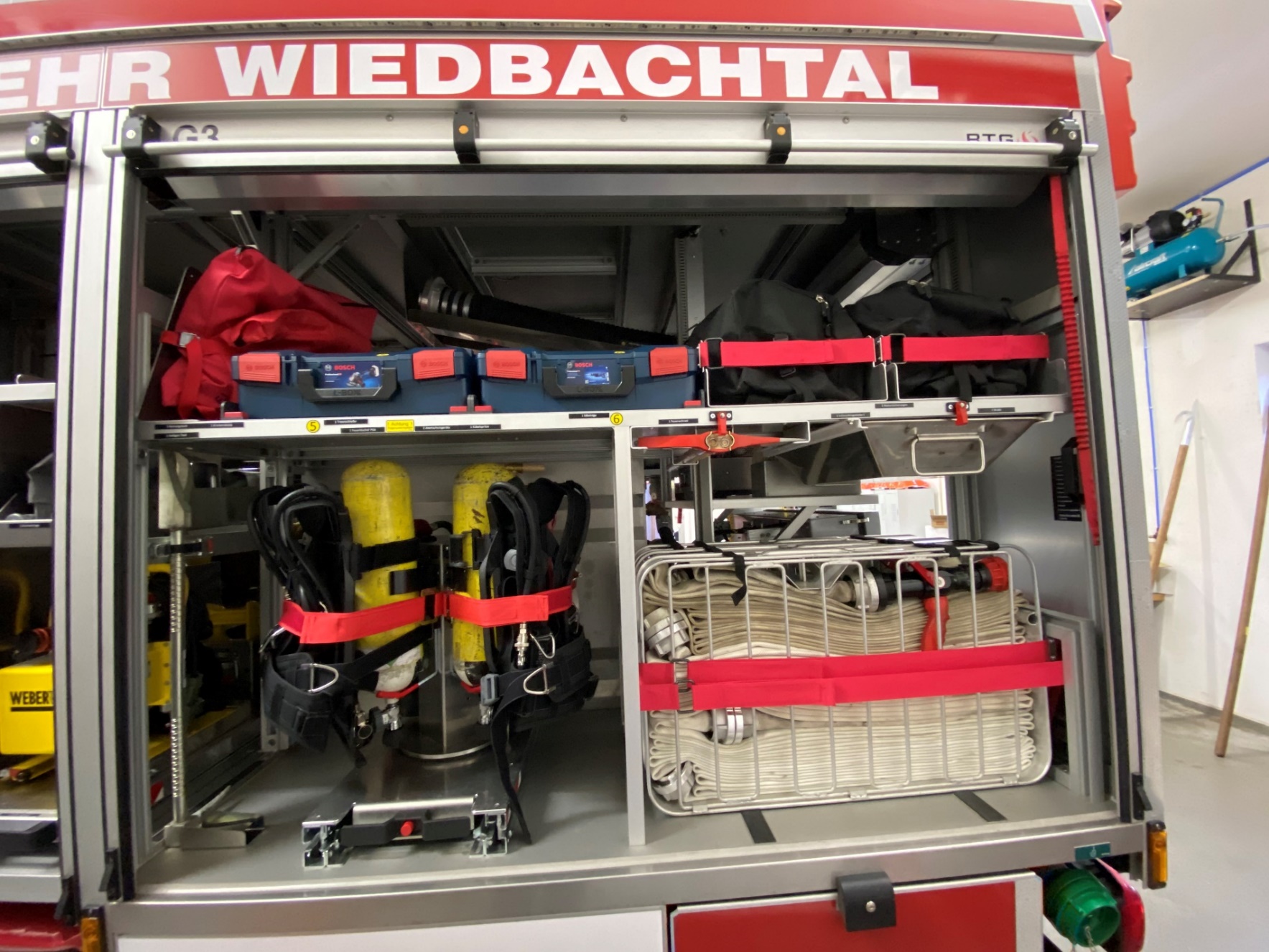 Zurück zur Fahrerseite
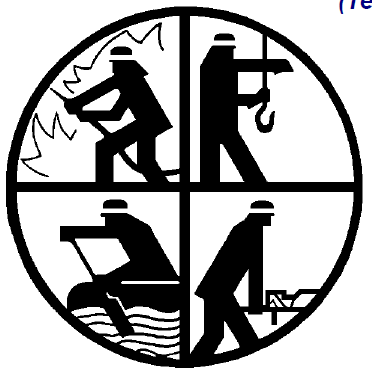 Gerätesatz Absturzsicherung
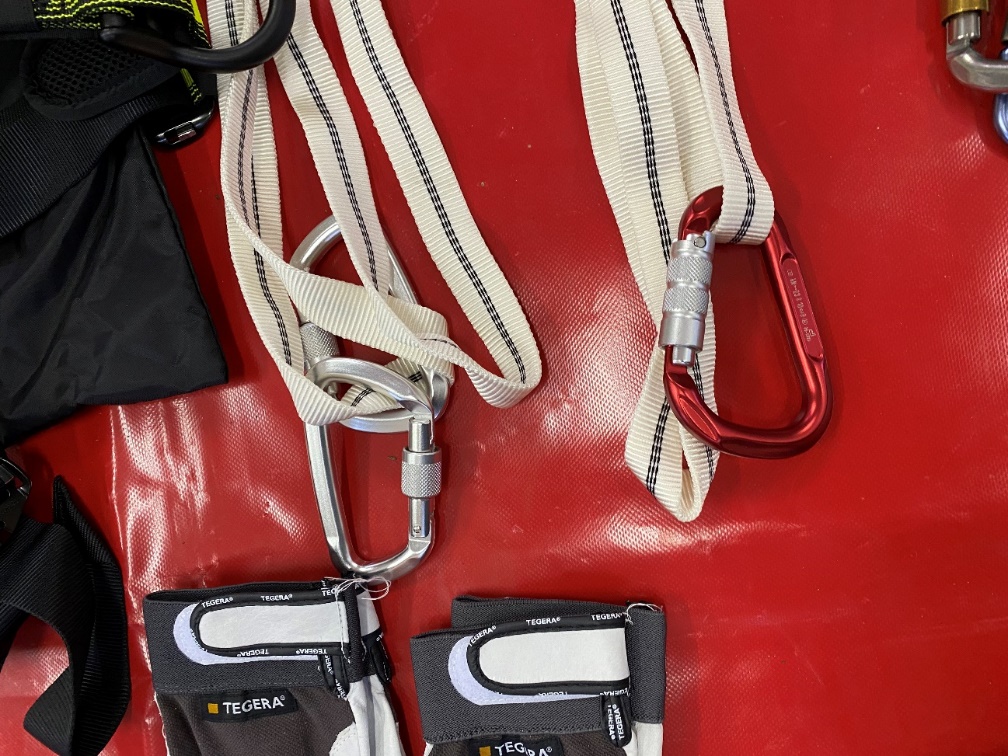 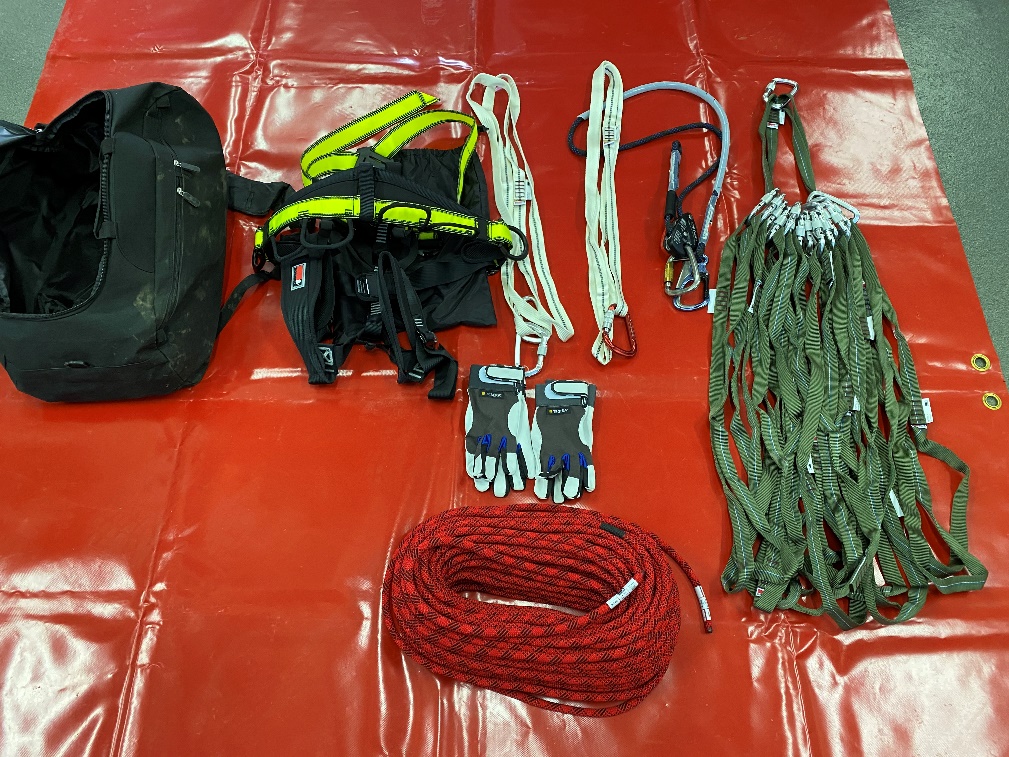 Zurück zur G3
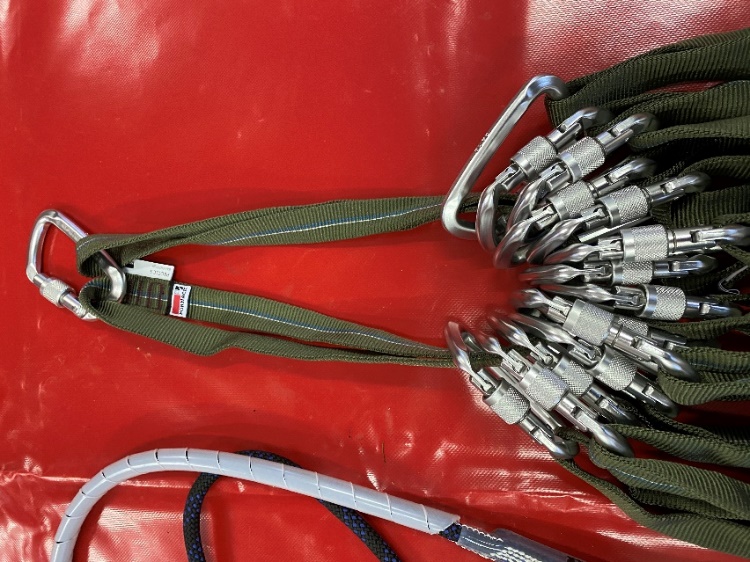 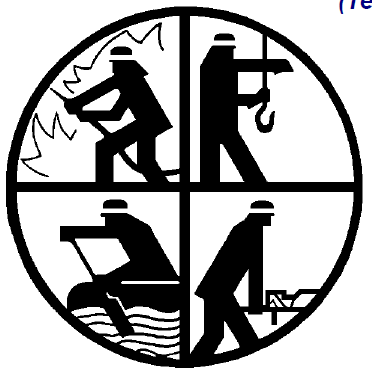 Auszug Atemschutzgeräte, Kübelspritze & Feuerlöscher
Zurück zur G3
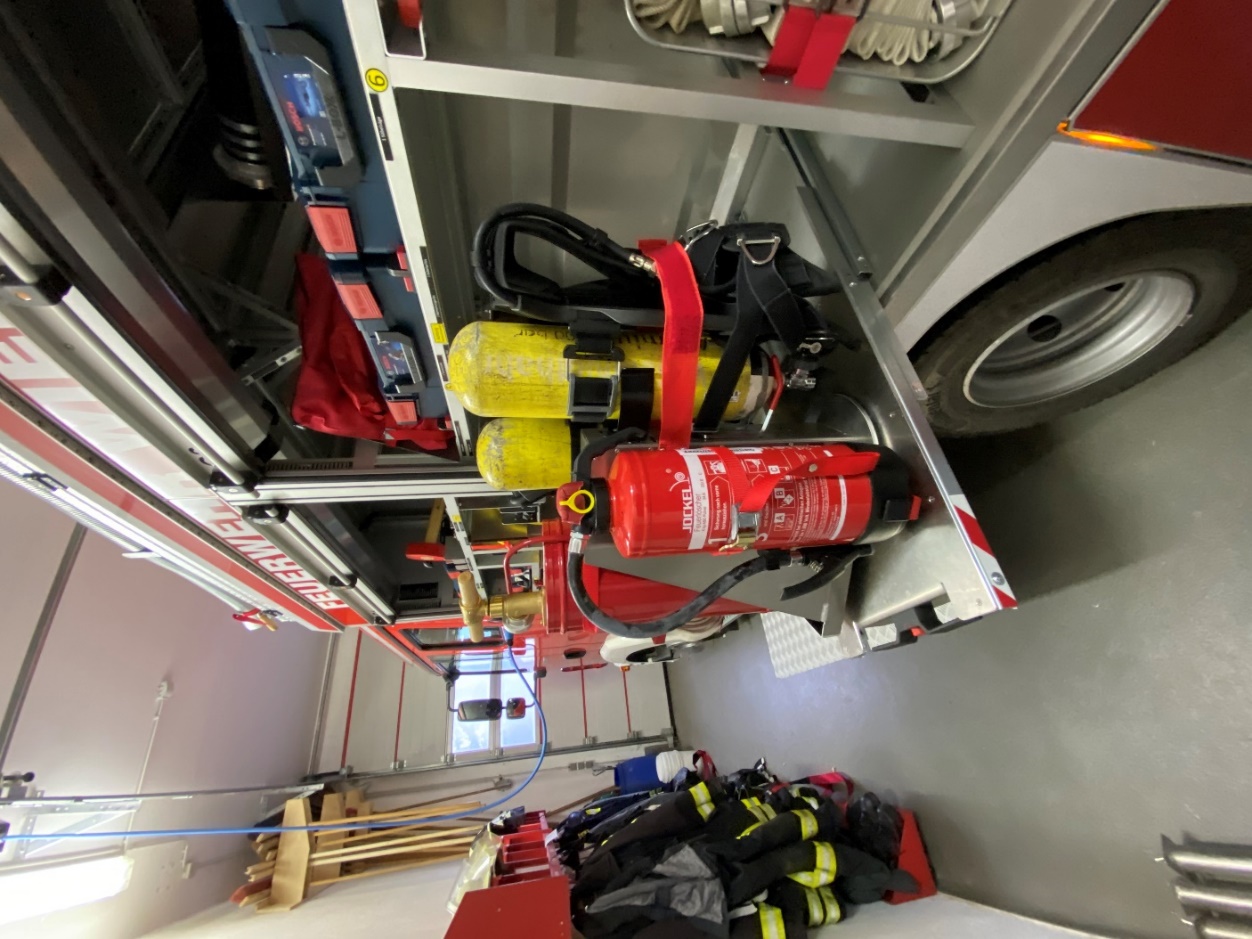 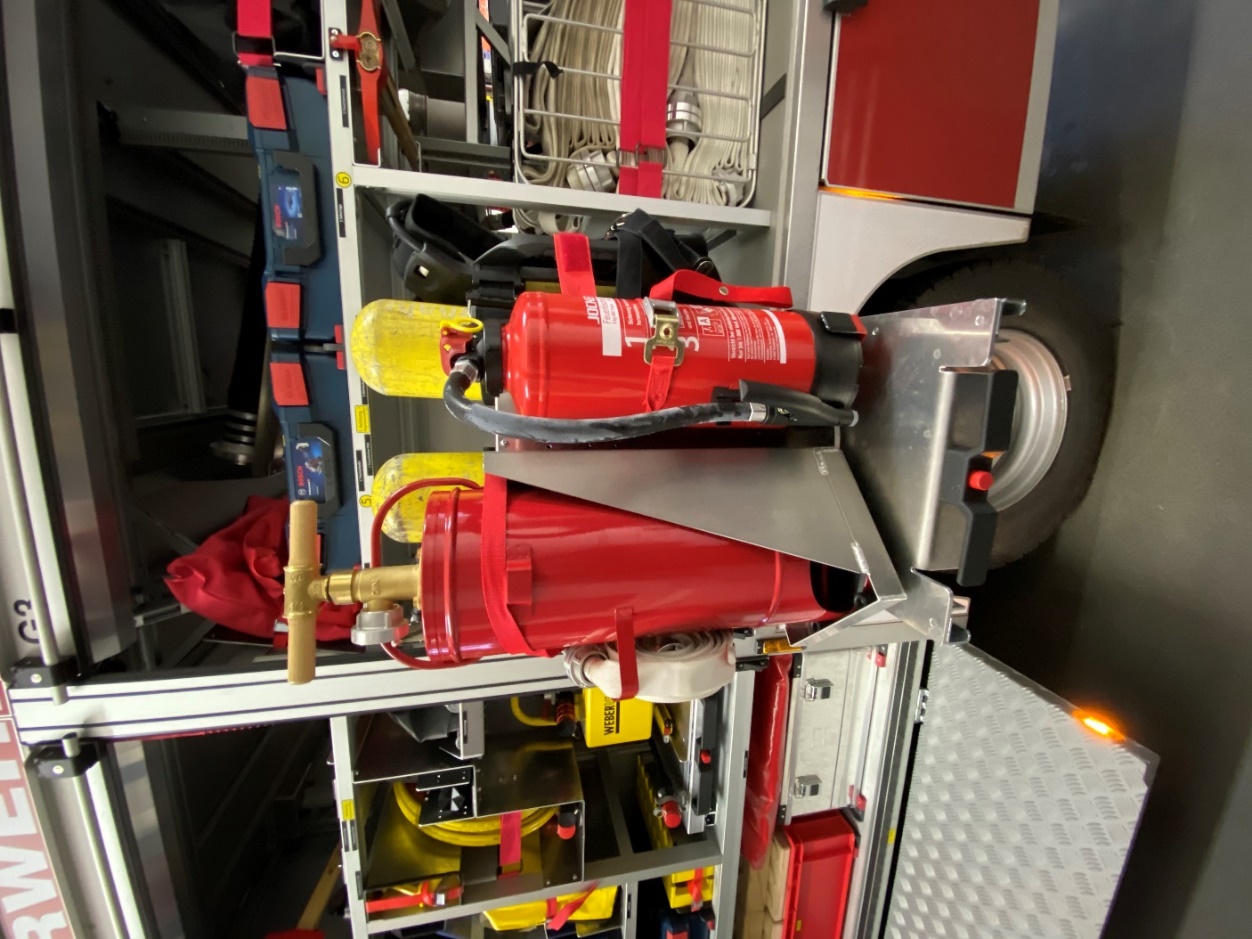 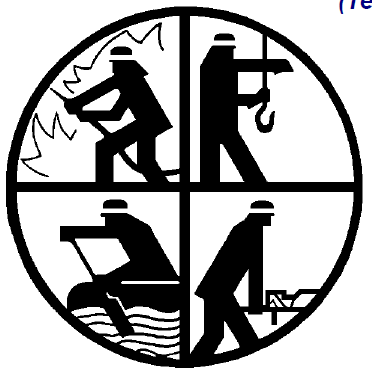 Unterzug G 3
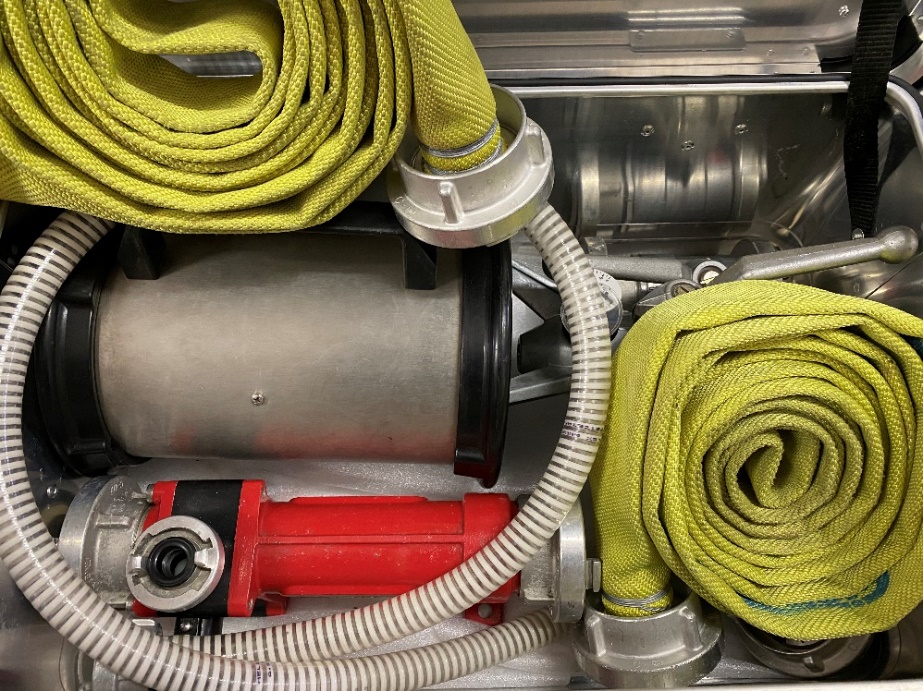 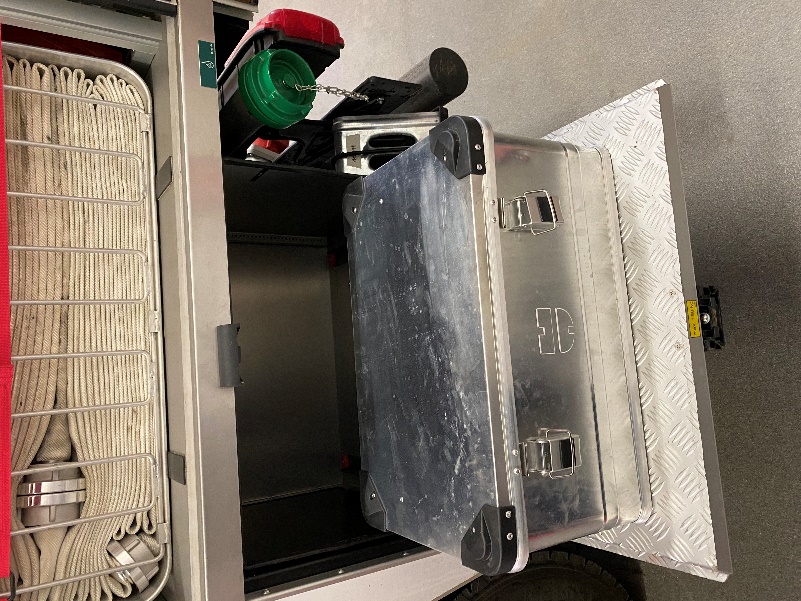 Zurück zur Fahrerseite
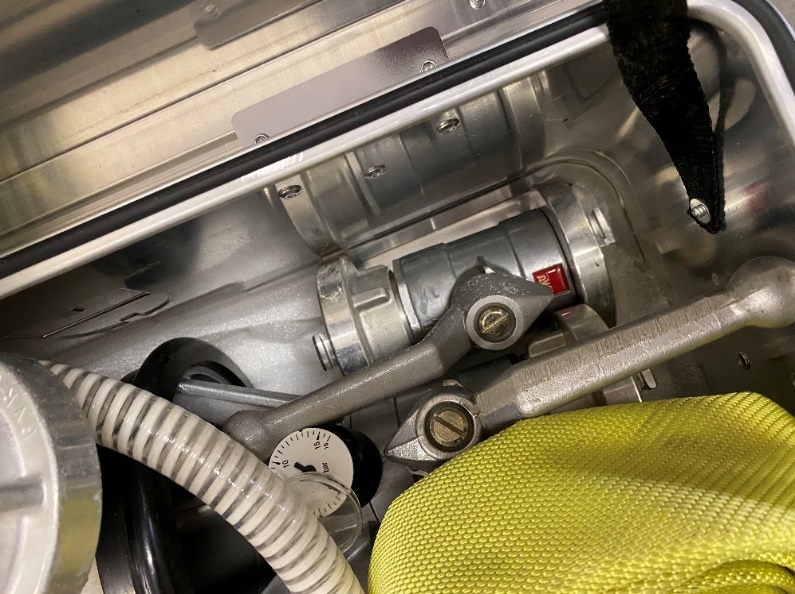 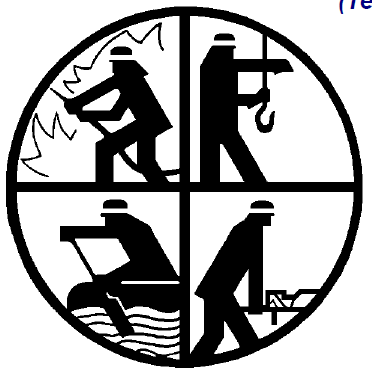 G 2
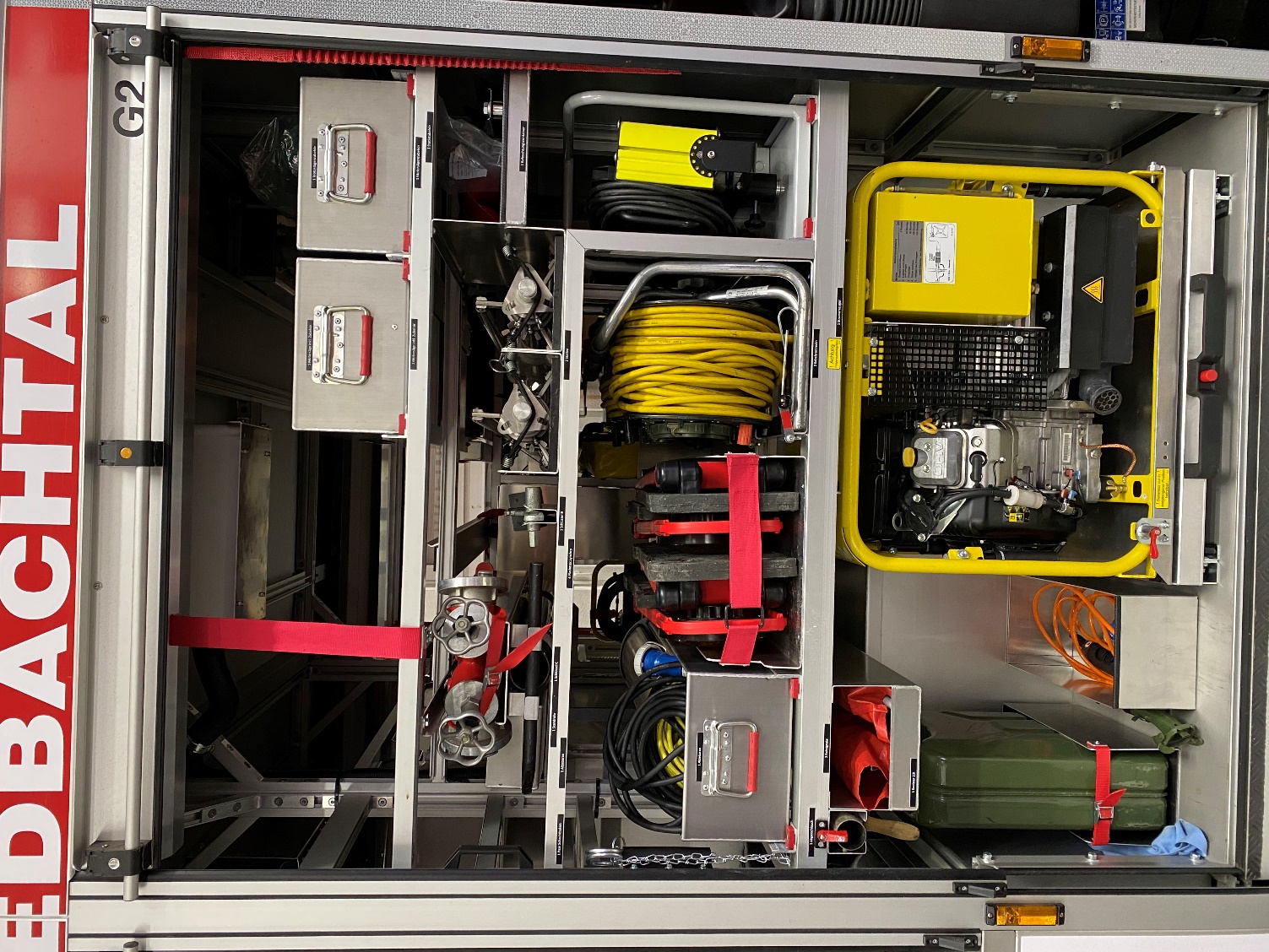 Zurück zur Beifahrerseite
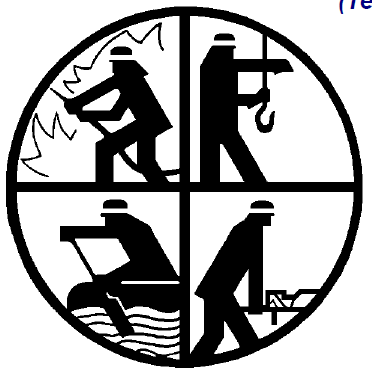 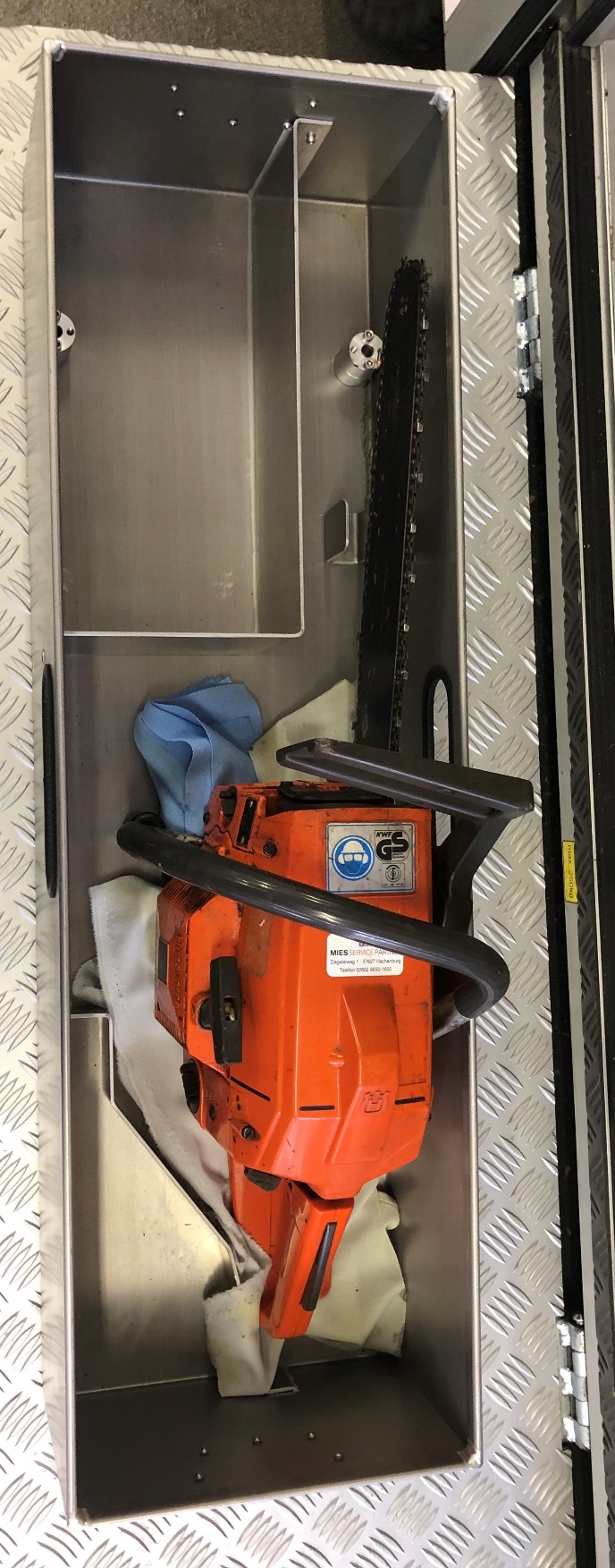 Kettensäge
Zurück zur G 2
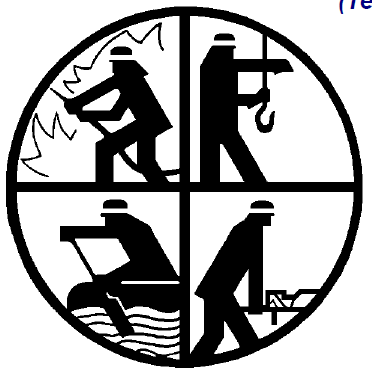 Kettensägen Zubehör
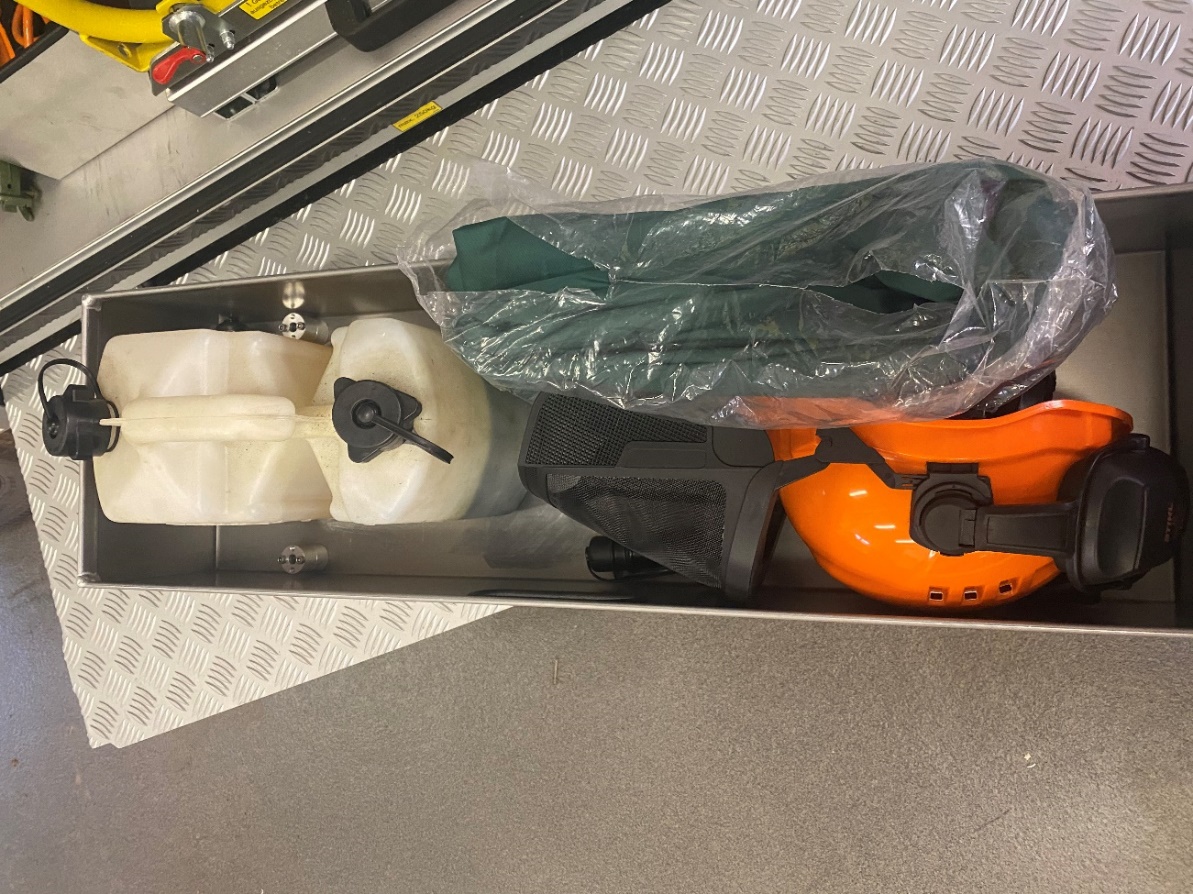 Zurück zur G 2
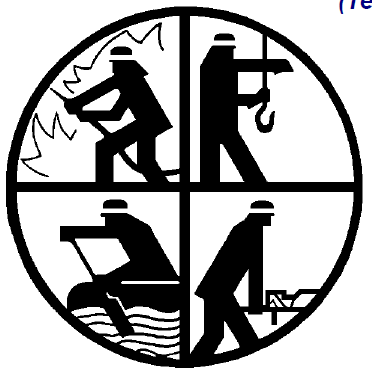 Flashmax Synchro
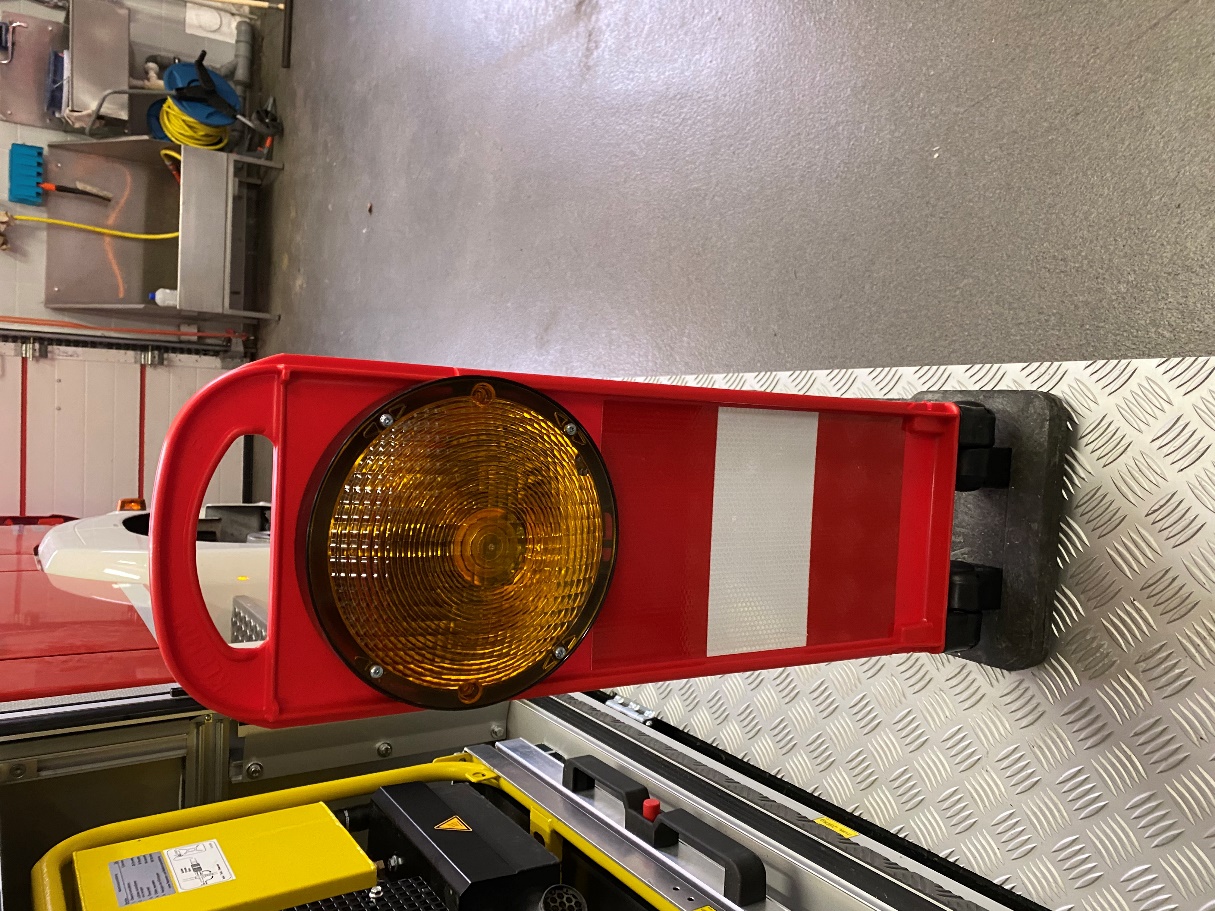 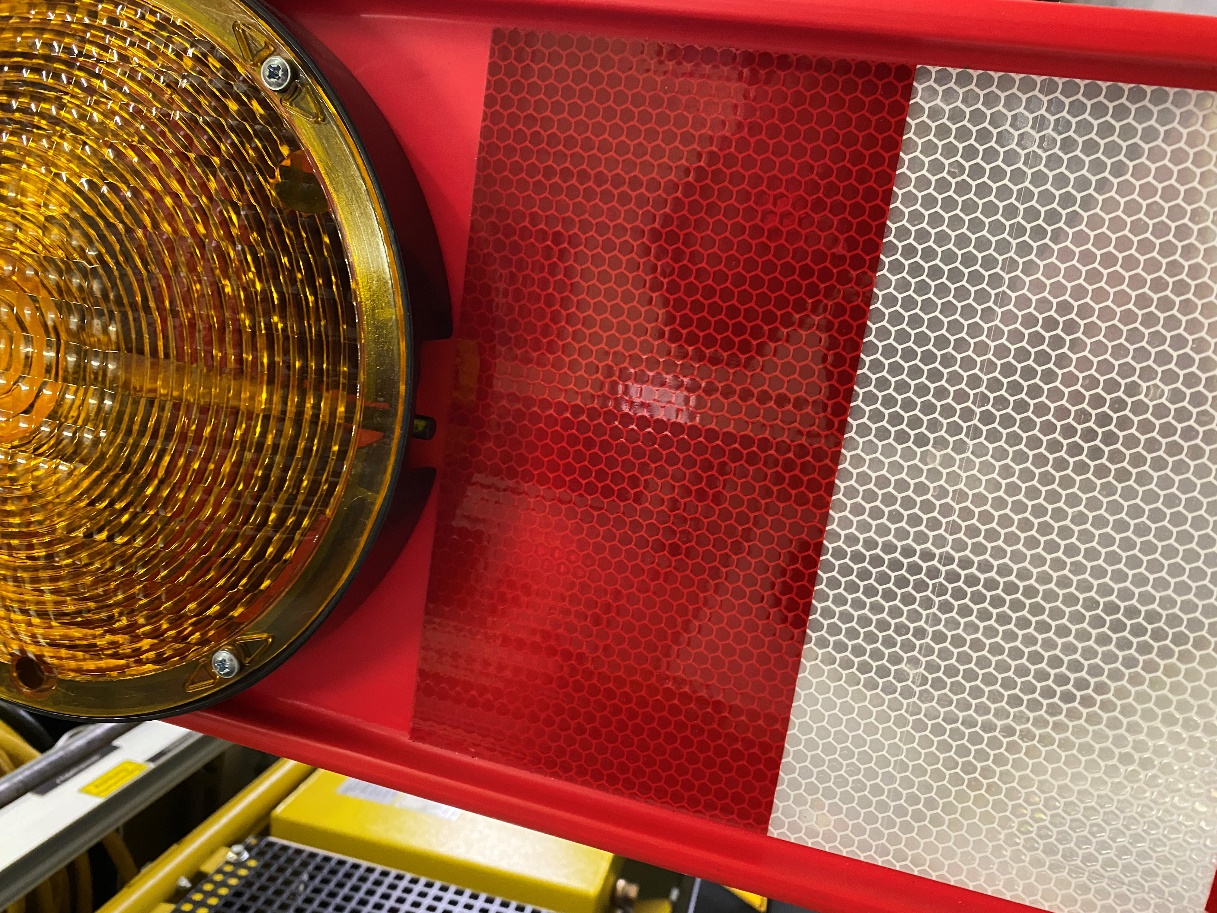 Zurück zur G 2
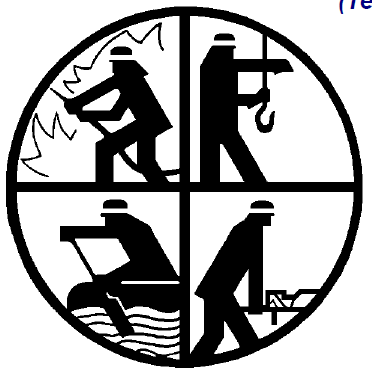 Stativzubehör
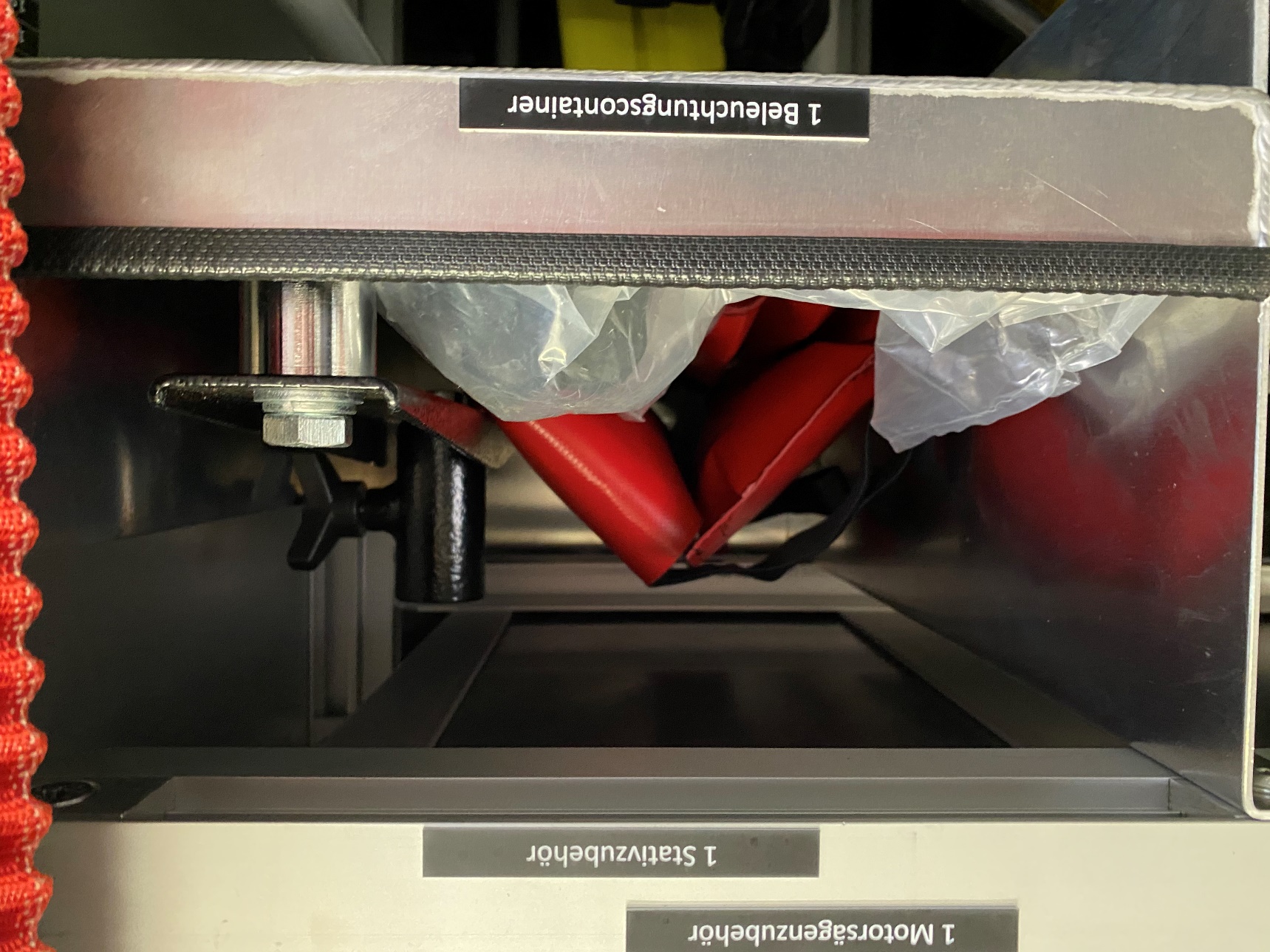 Zurück zur G 2
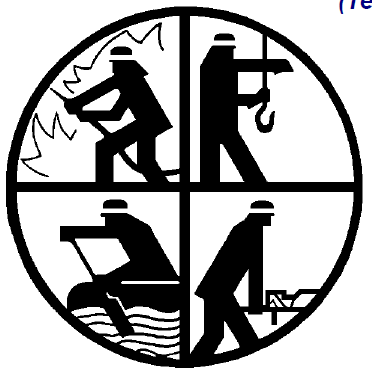 G 4
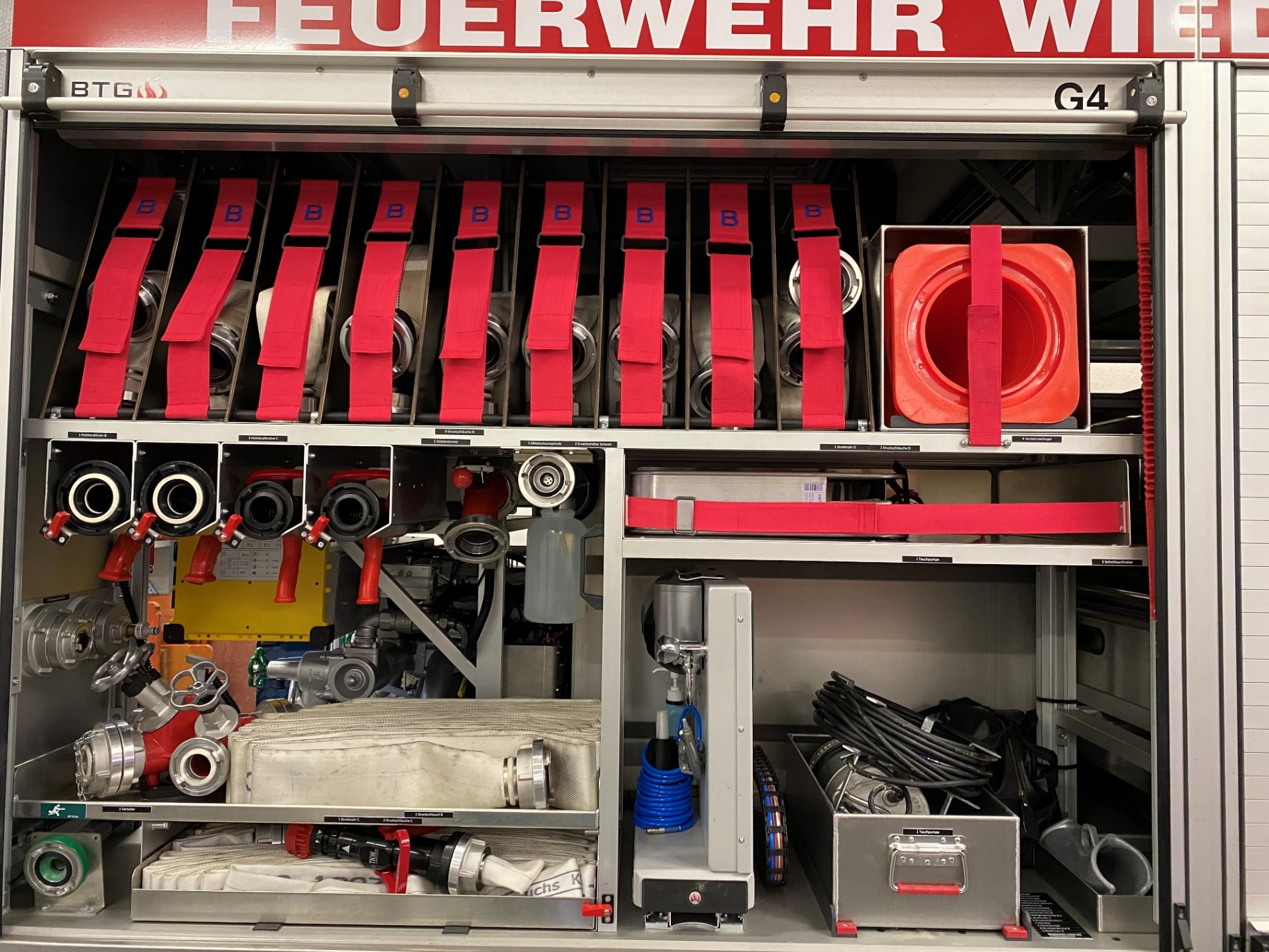 Zurück zur Beifahrerseite
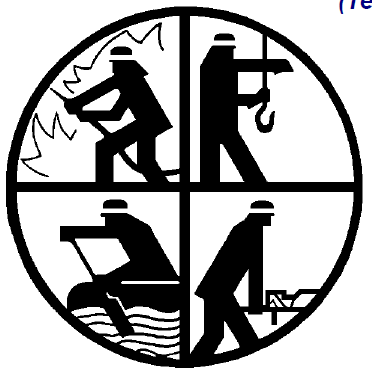 Unterzug G 4
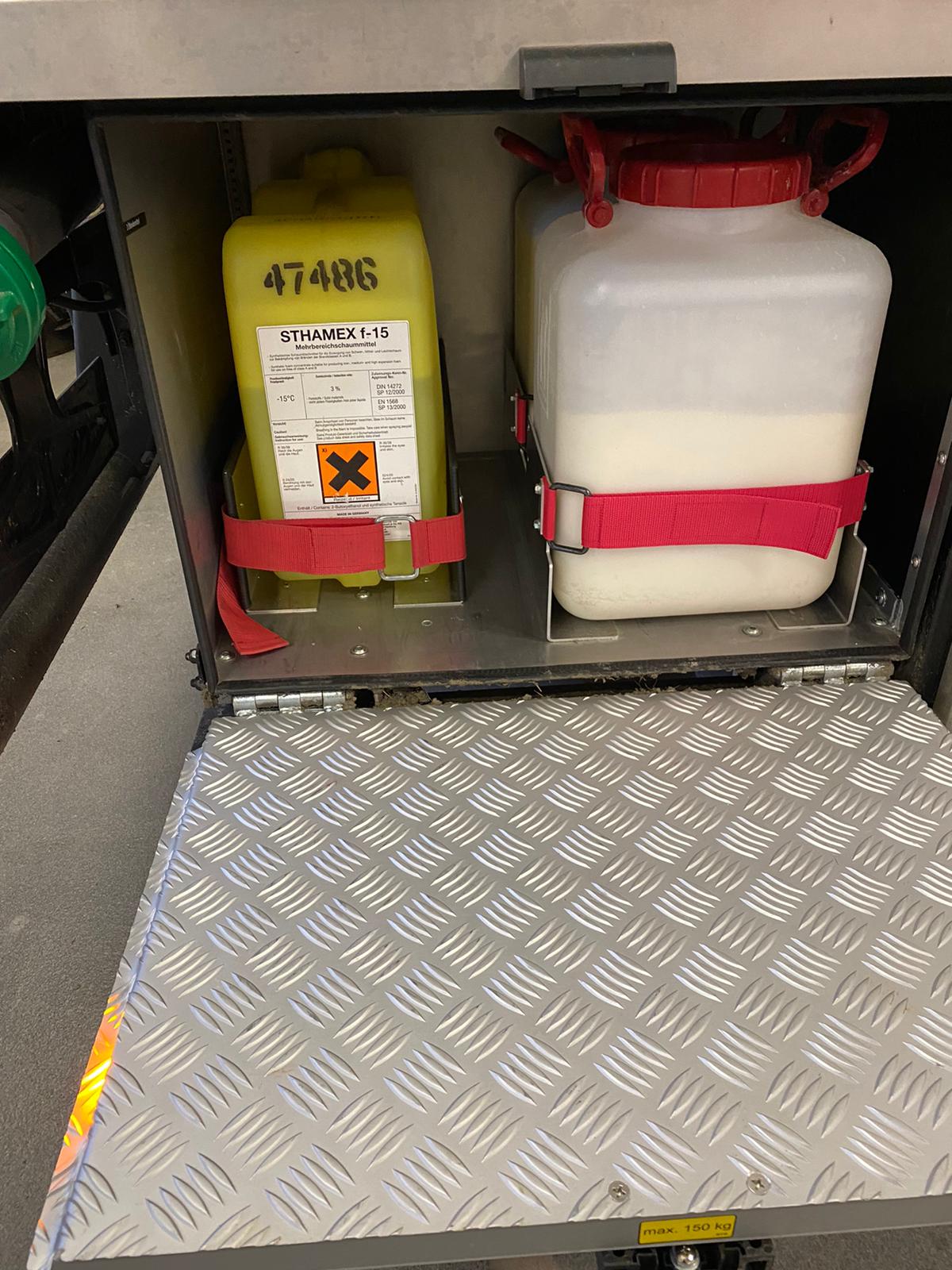 Zurück zur Beifahrerseite
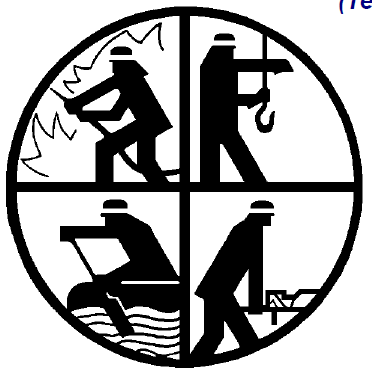 Beifahrer
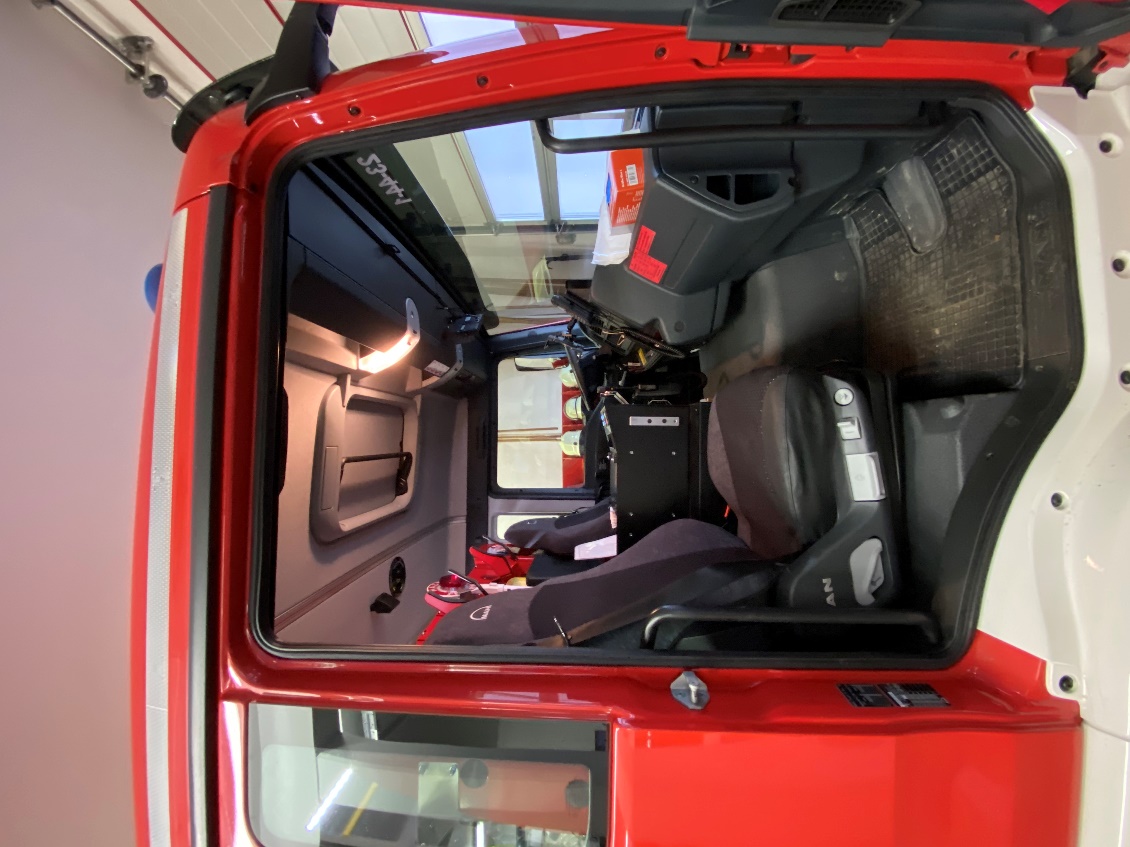 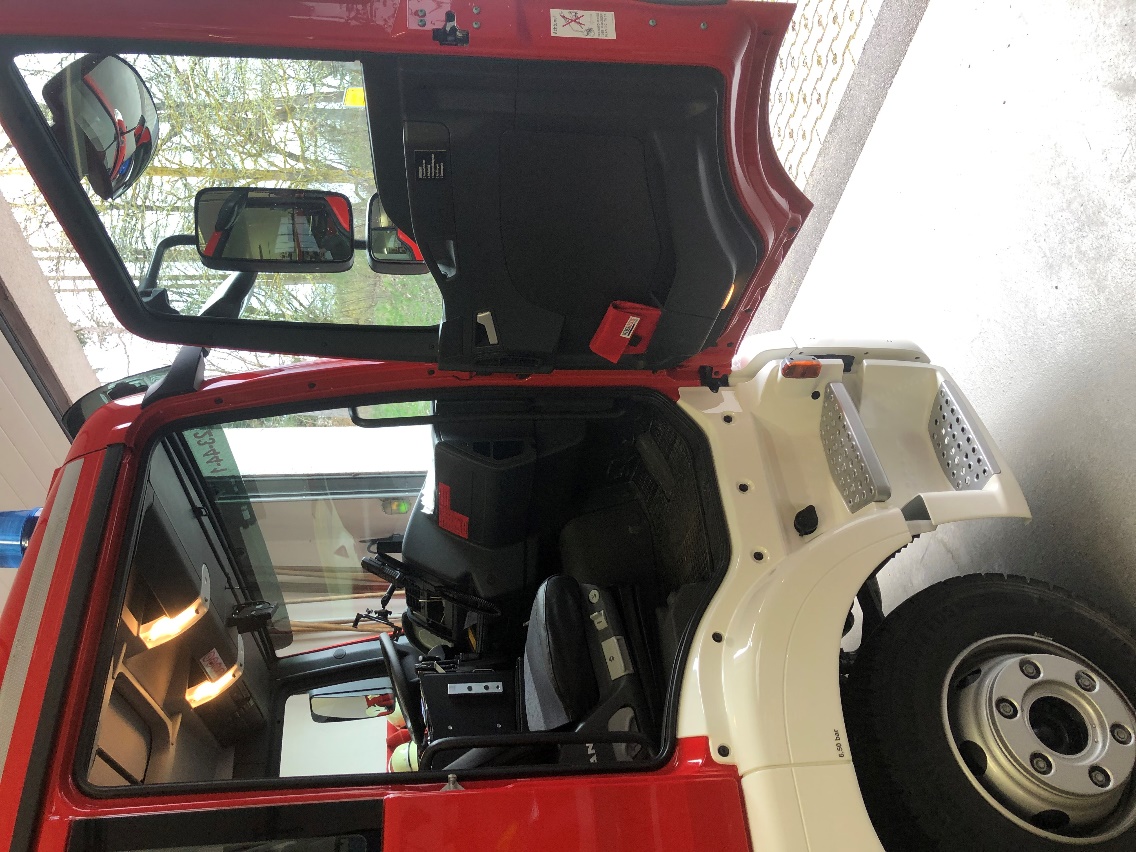 Zurück zur Beifahrerseite
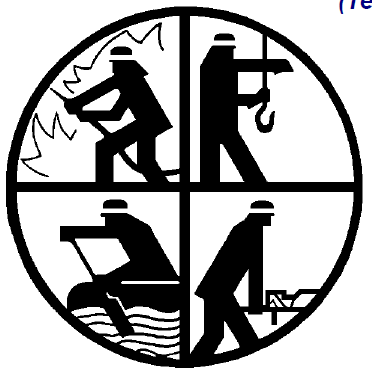 Fahrerhaus Staukiste Mittelkonsole
Zurück zum Beifahrer
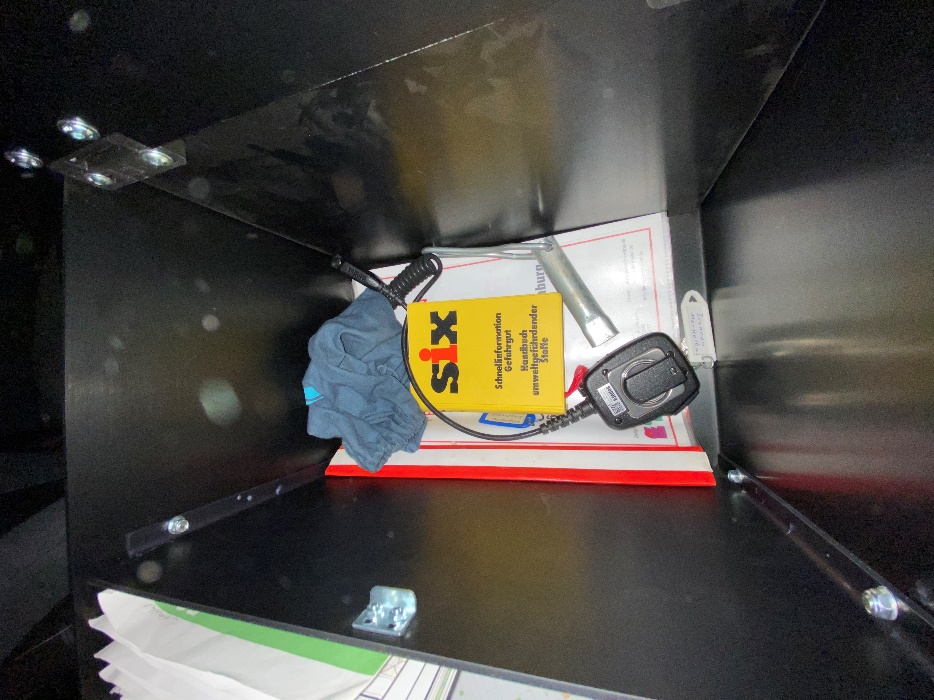 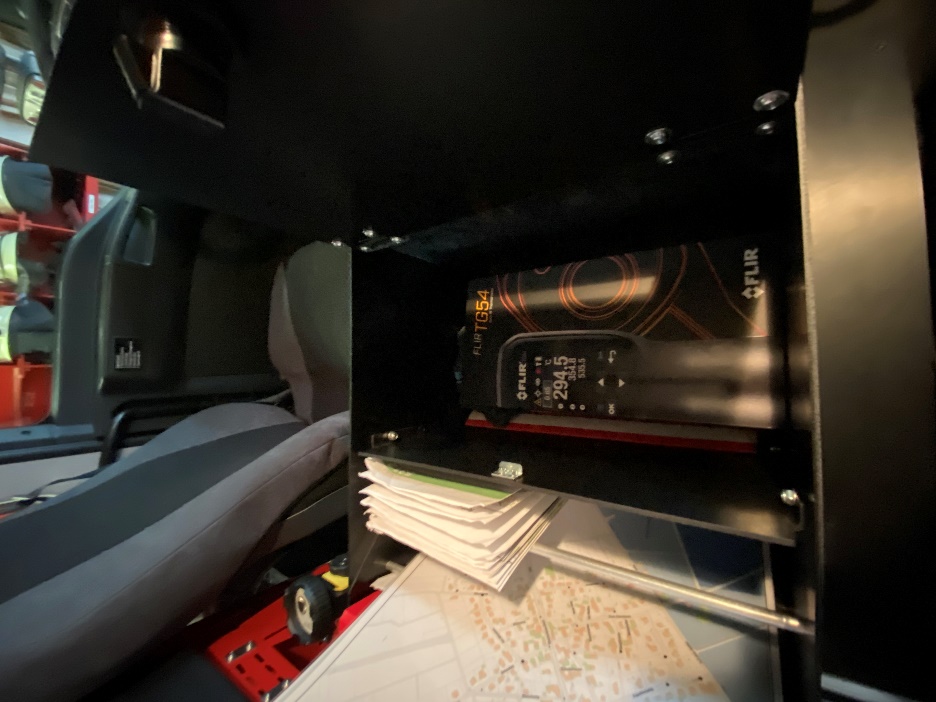 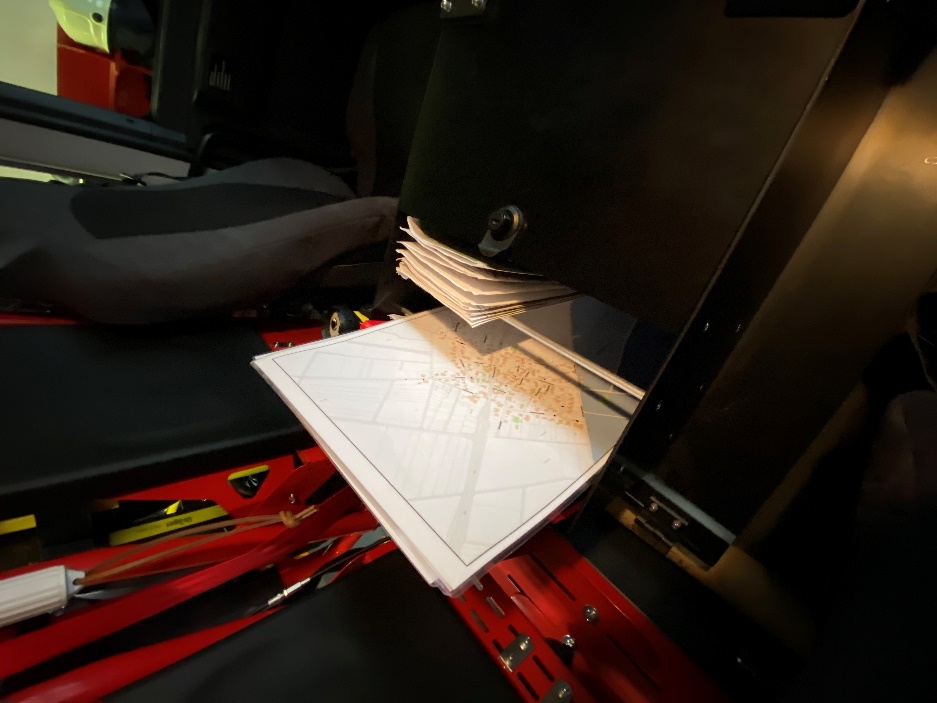 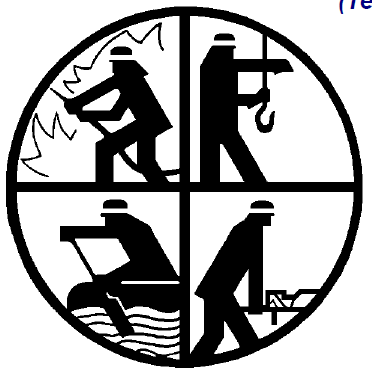 Fahrerhaus
Zurück zum Beifahrer
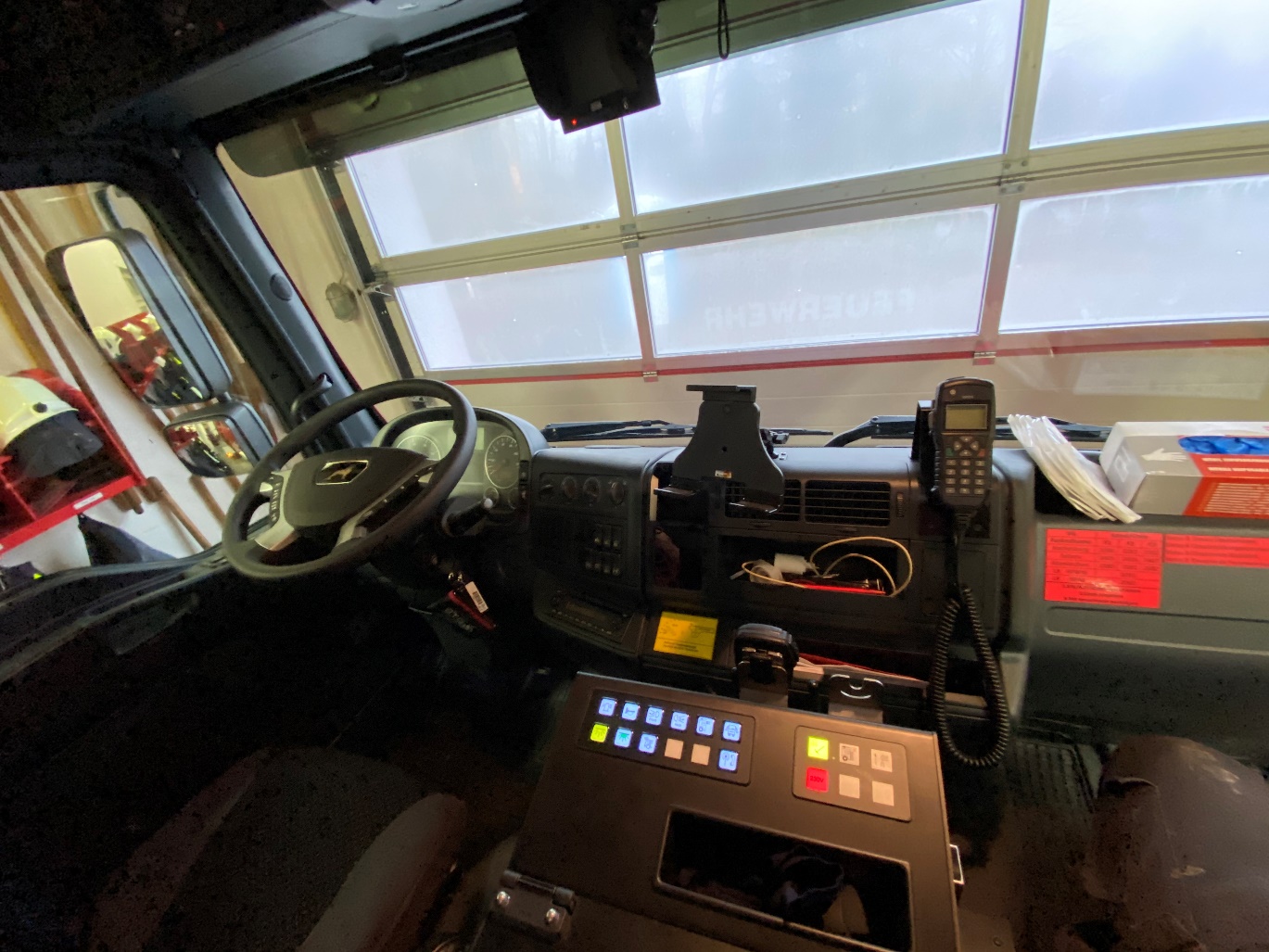 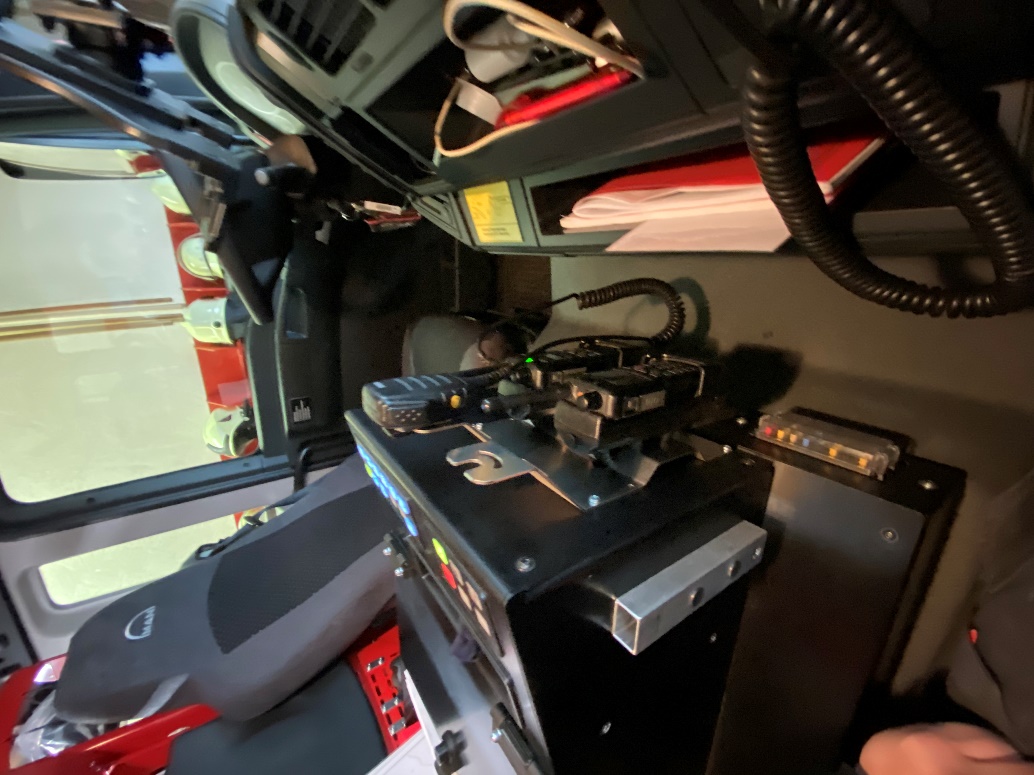 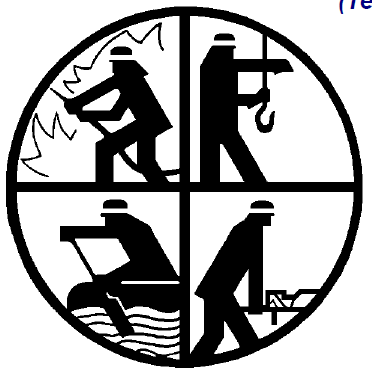 Weber Tächle
Zurück zum Beifahrer
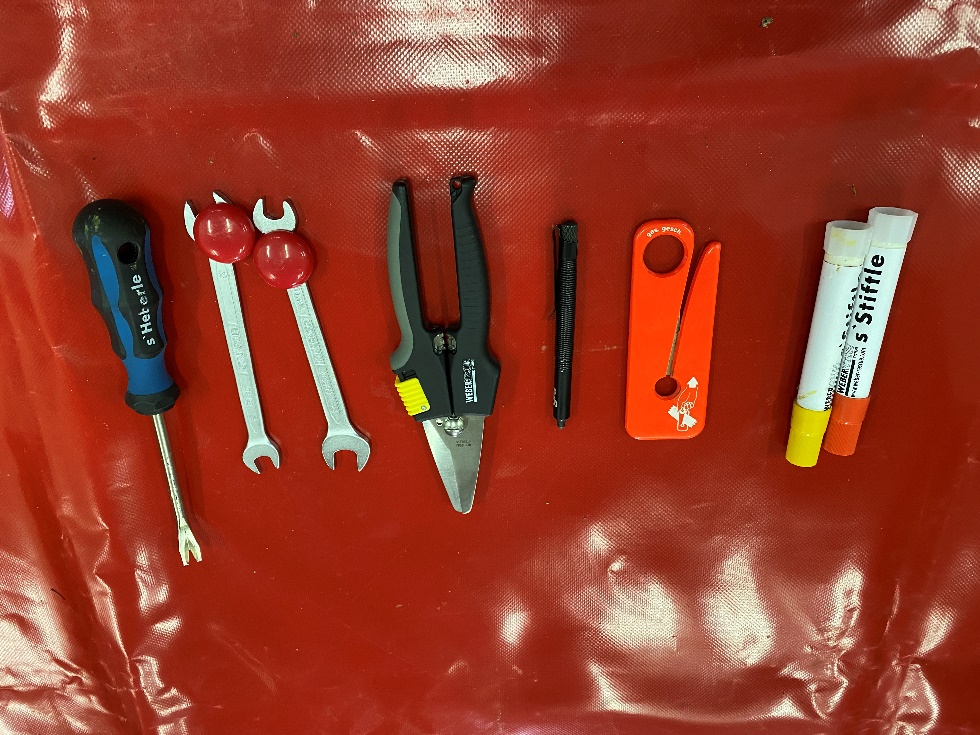 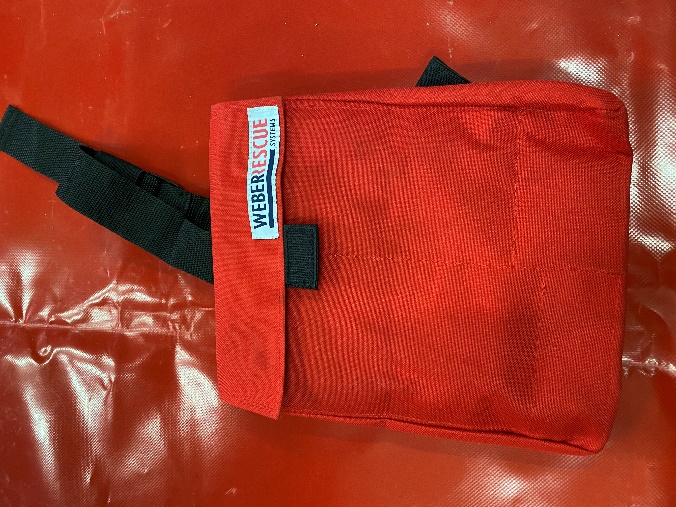 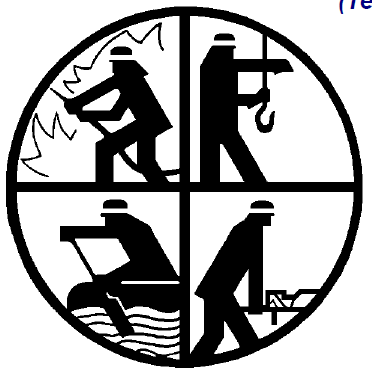 GR
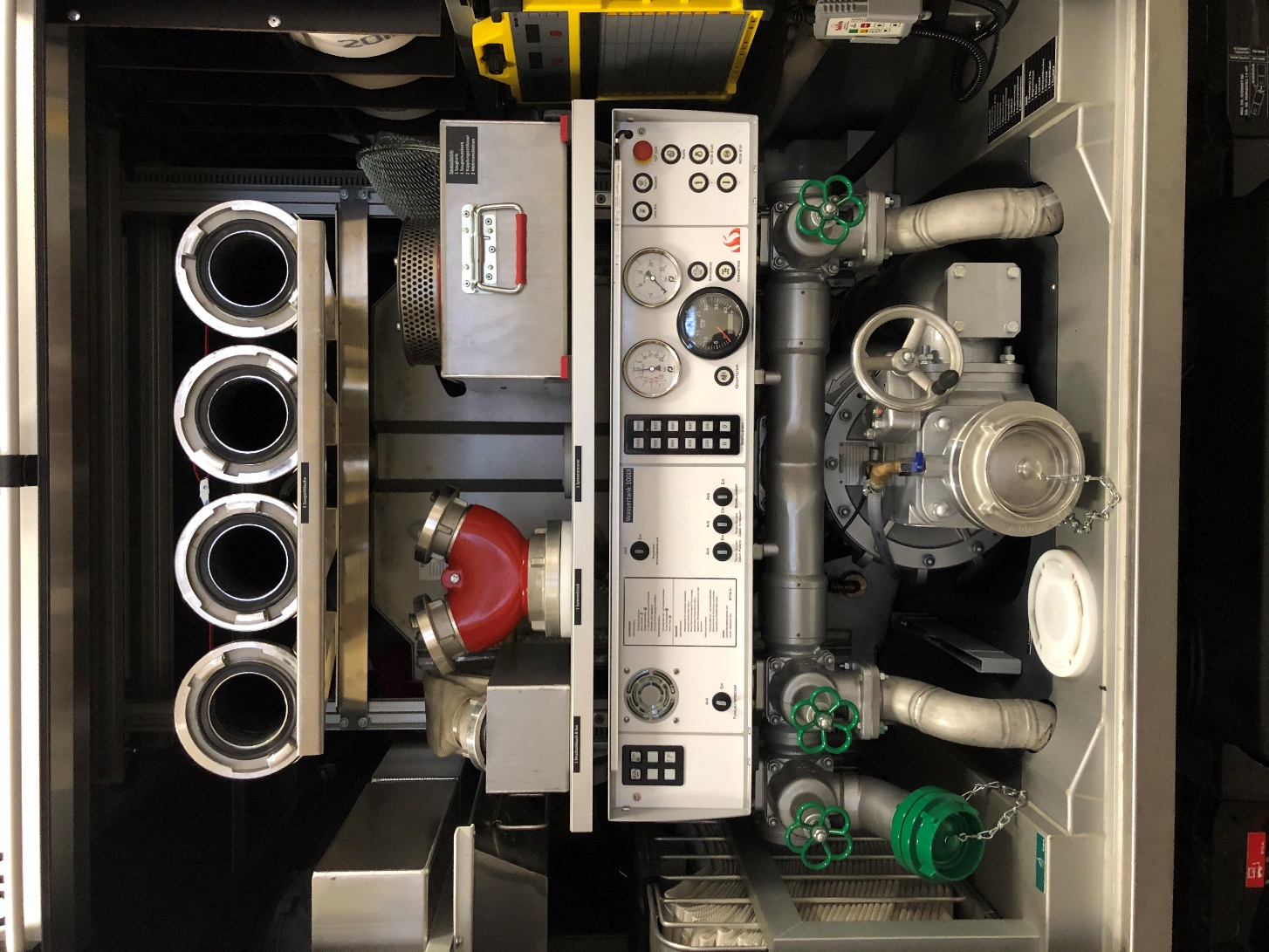 Zurück zur Seitenauswahl
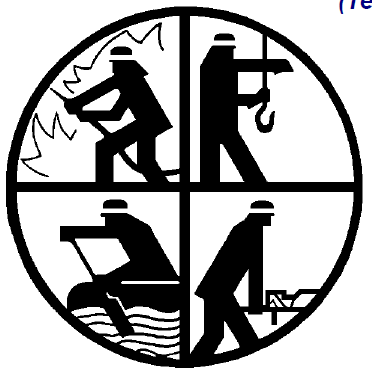 GR Überwachungstafel und Lichtmast Bedienung
Zurück zum GR
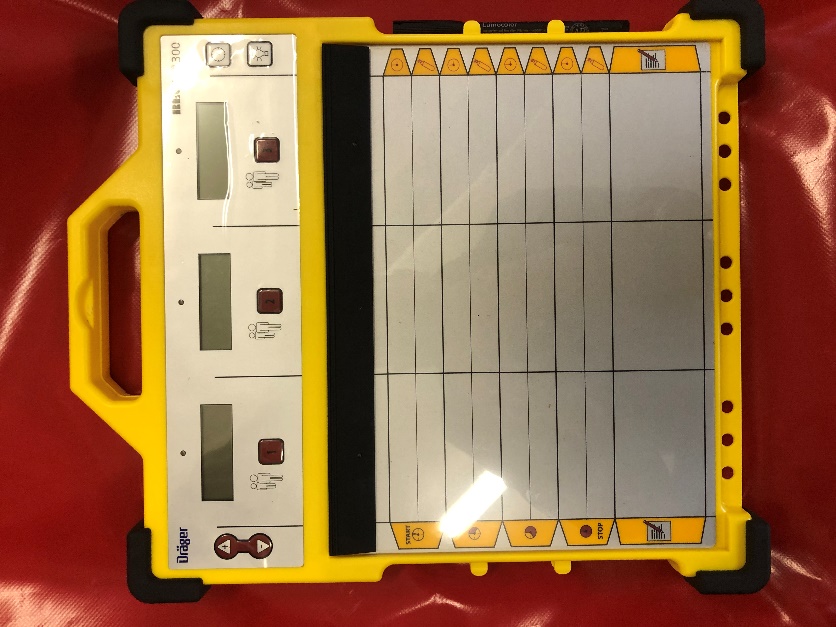 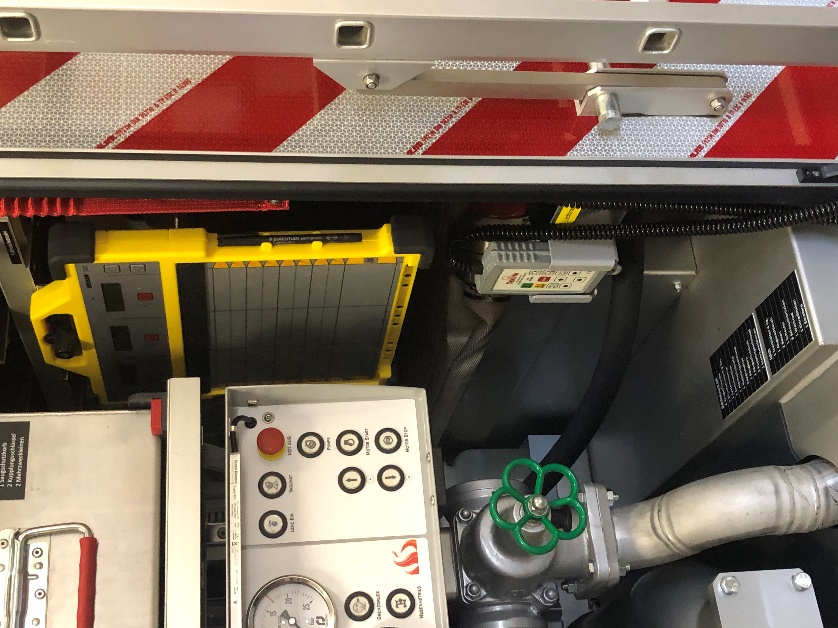 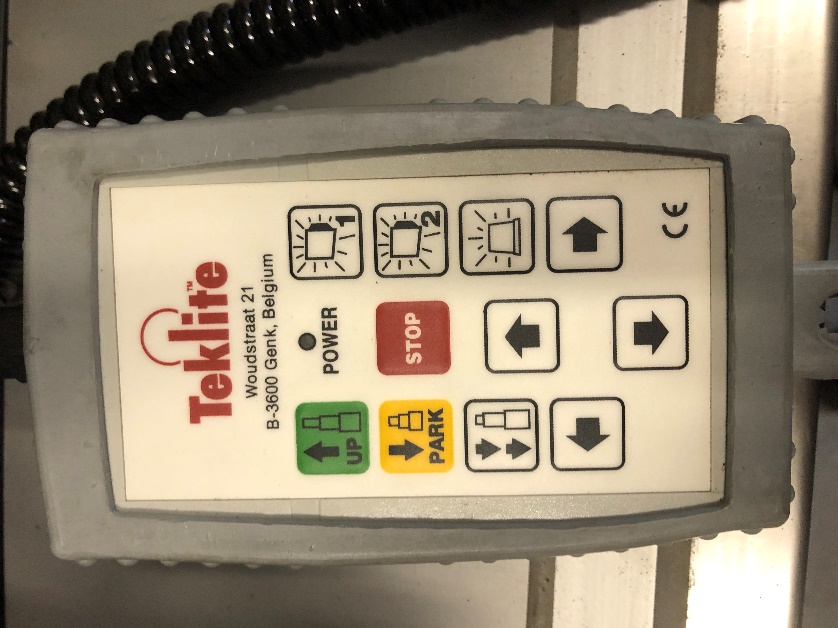 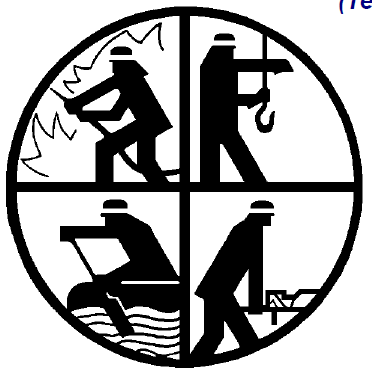 Saugschlauch Zubehör
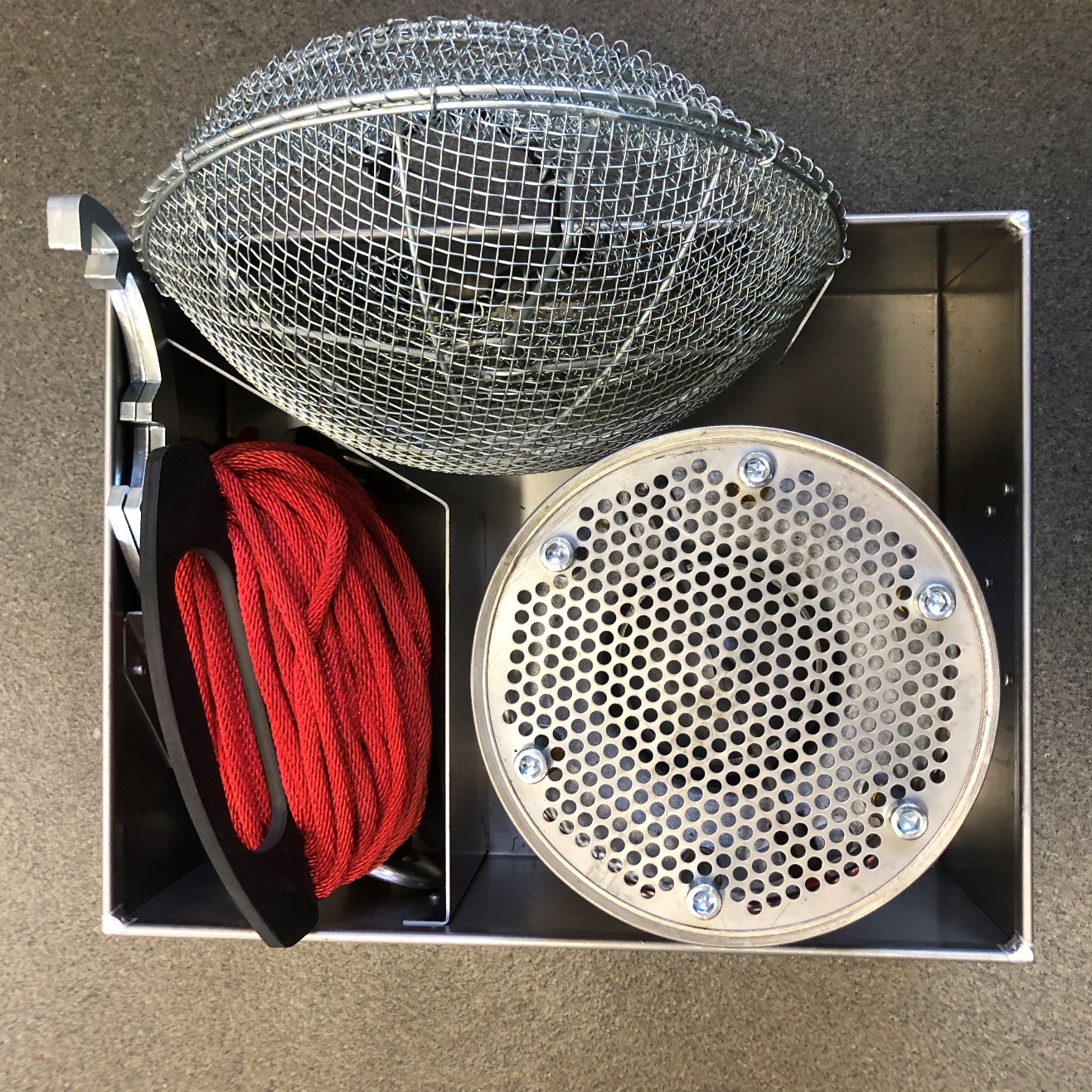 Zurück zum GR
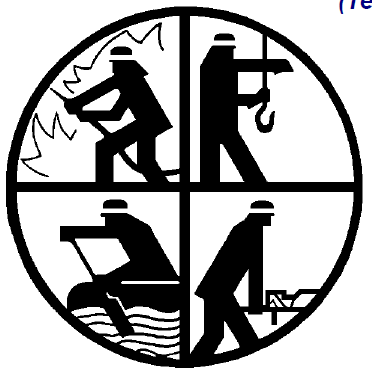 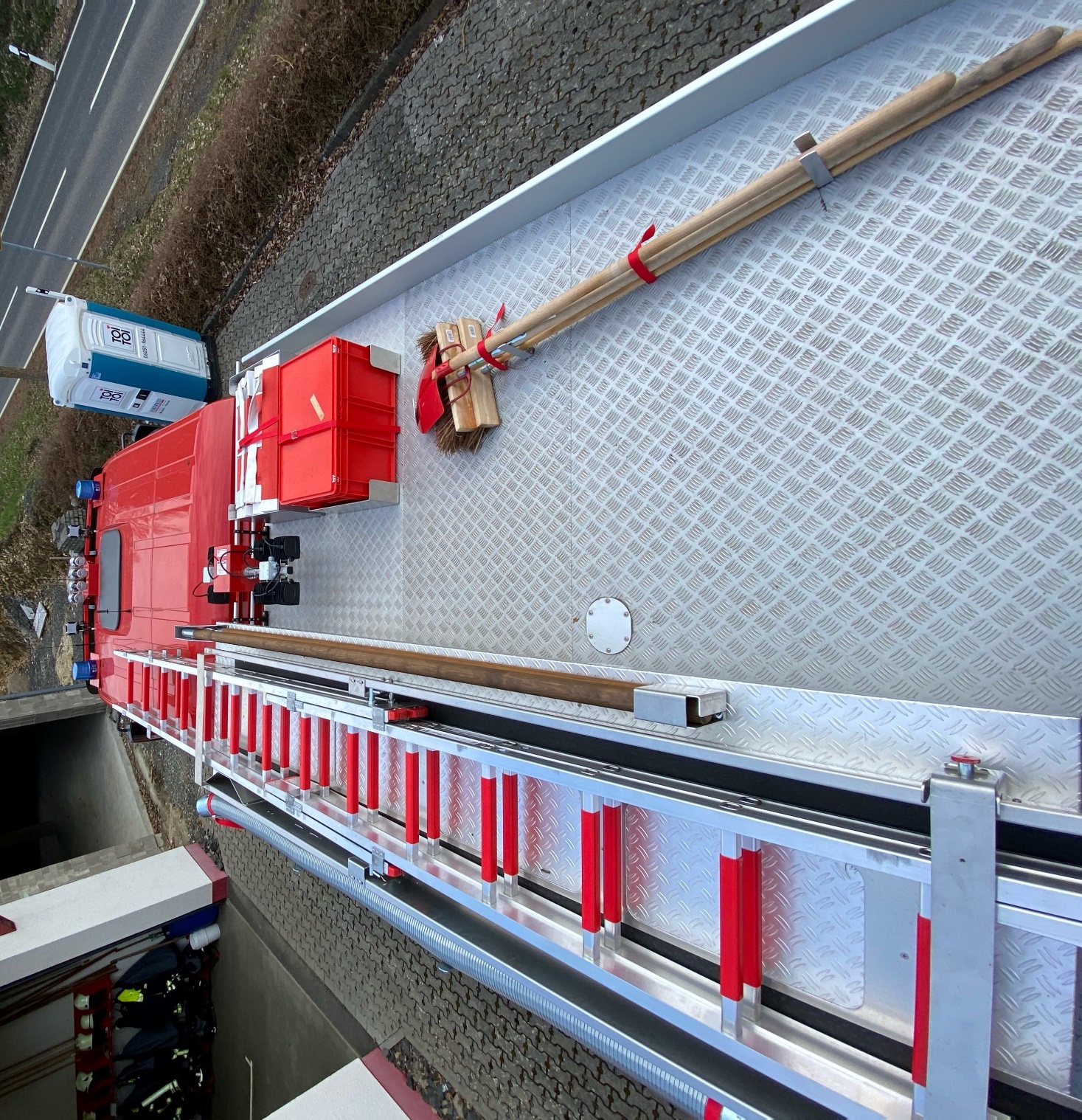 Dach
Zurück zur Seitenauswahl
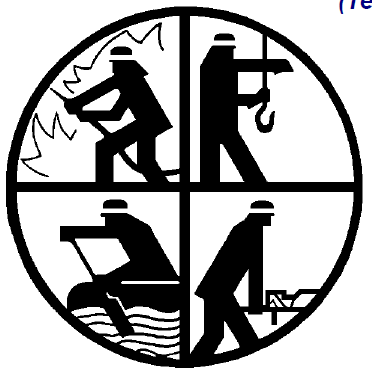 Box 
Kanthölzer, Keile & Bohlen
Zurück zum Dach
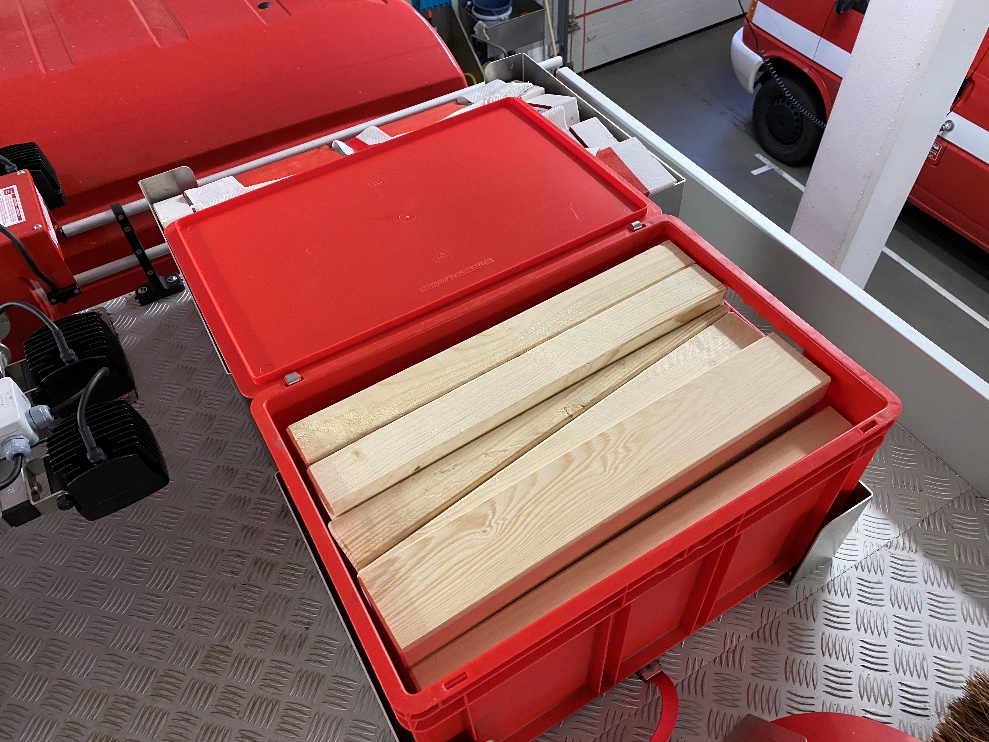 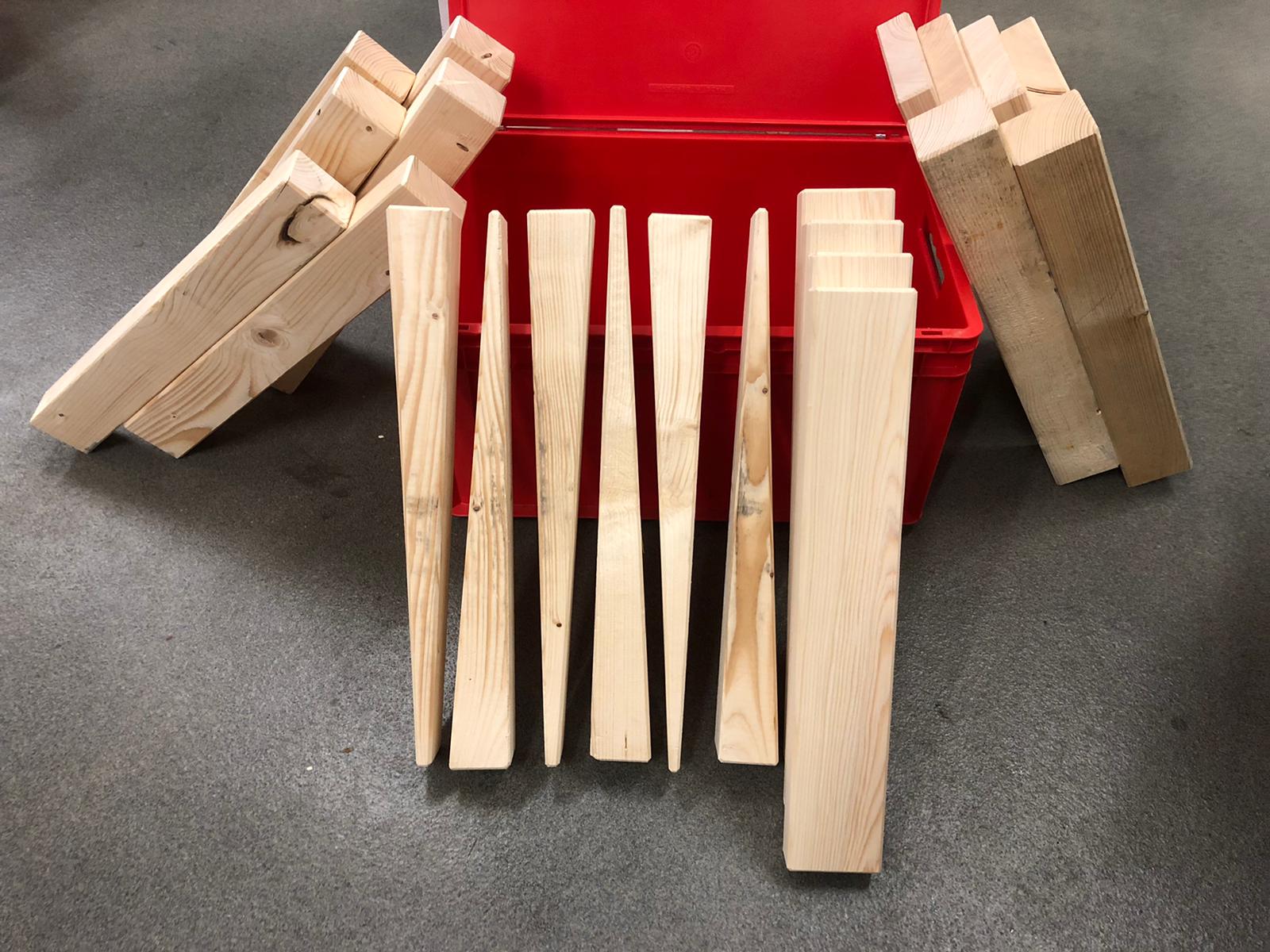 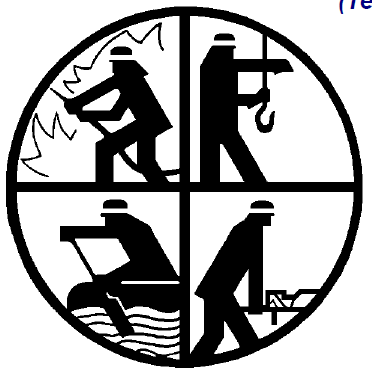 Dachbox
Zurück zum Dach
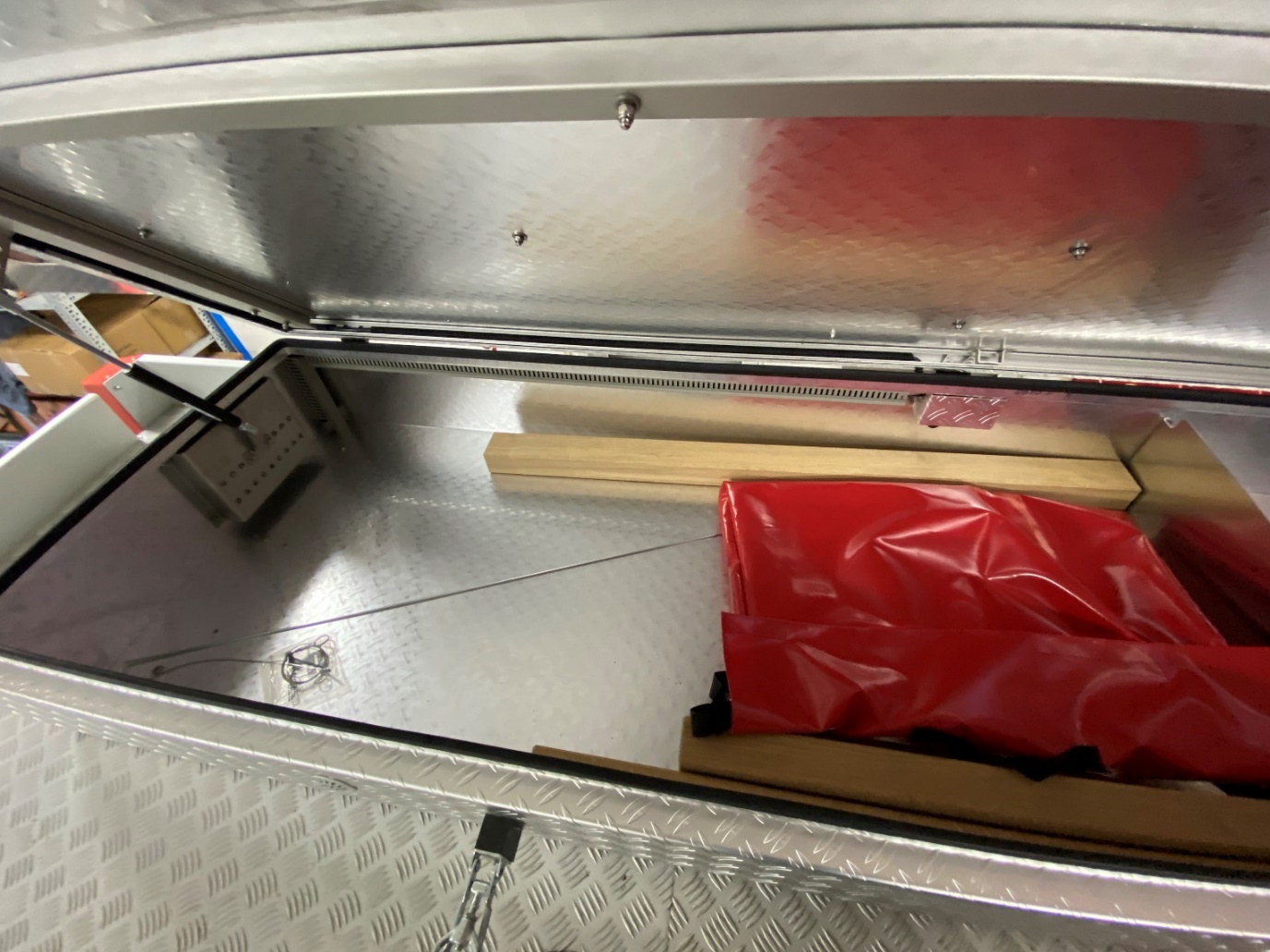 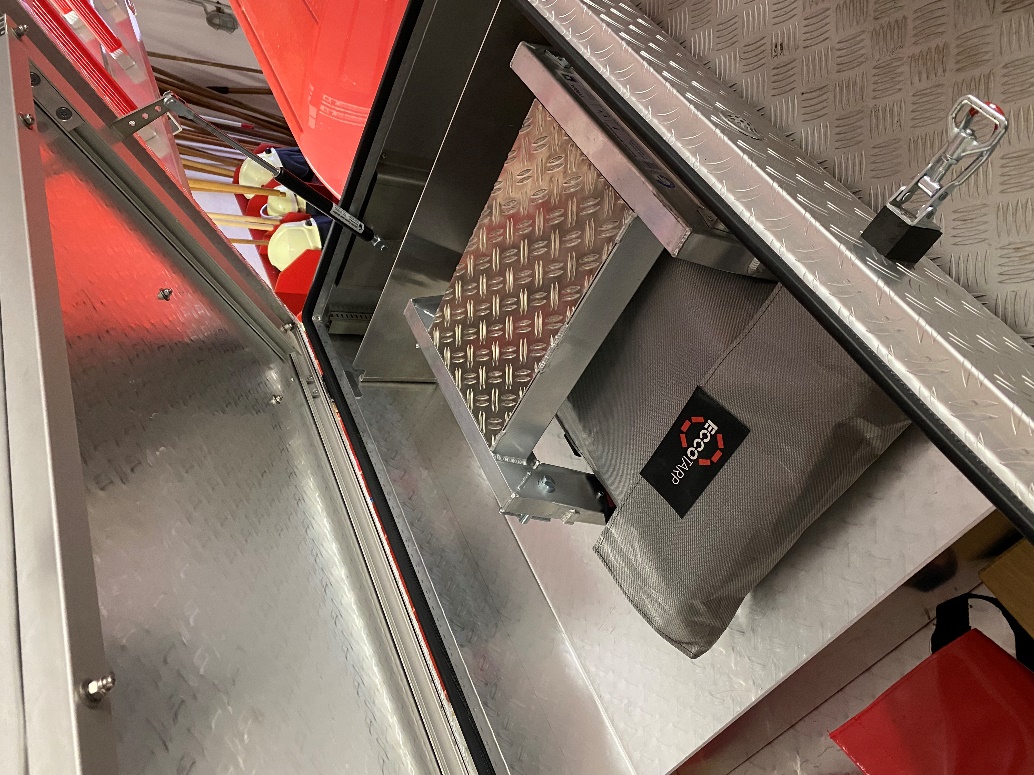 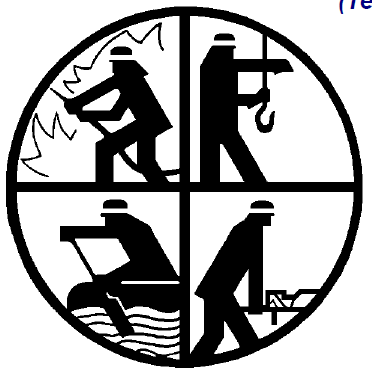 Schlauchbrücken
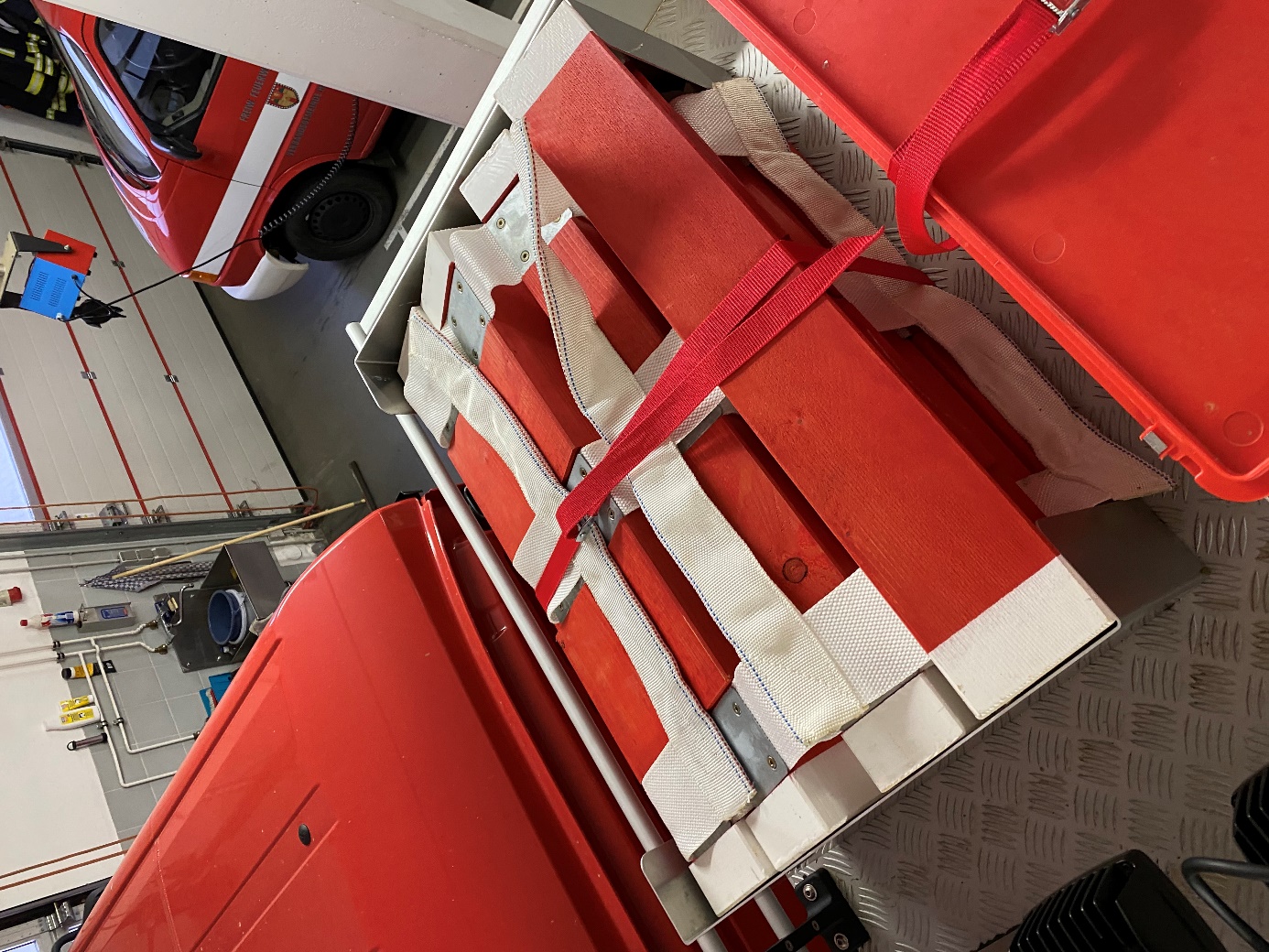 Zurück zum Dach
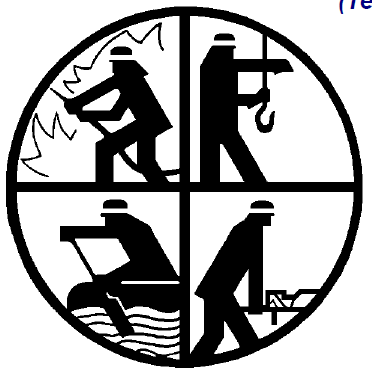 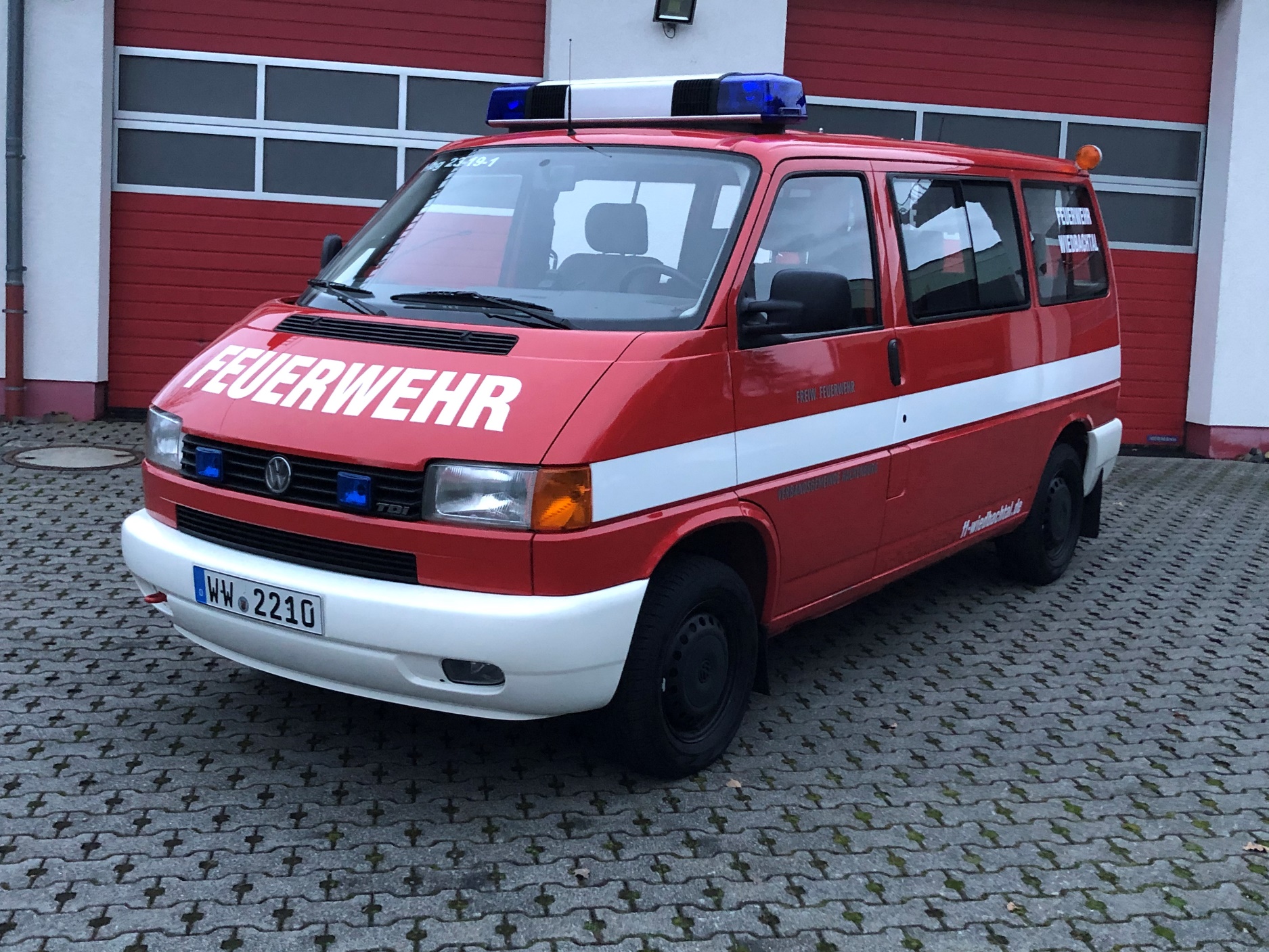 Zurück zur Fahrzeugauswahl
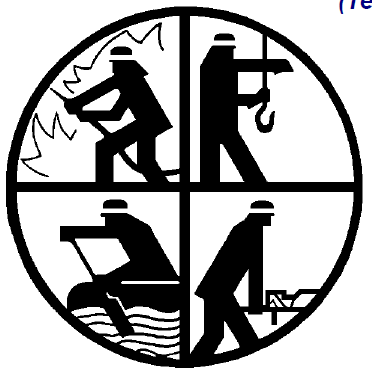 Vielen Dank Für die Aufmerksamkeit
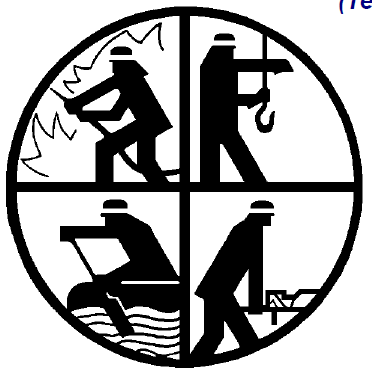